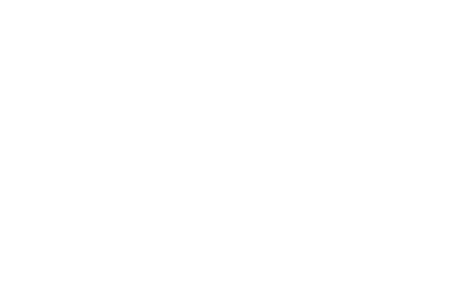 «Оборудование спутникового 
мониторинга LookOut для 
 морских и речных судов LookOut
Борисов Дмитрий
Региональный менеджер 
ГК «СервисСофт»
О компании
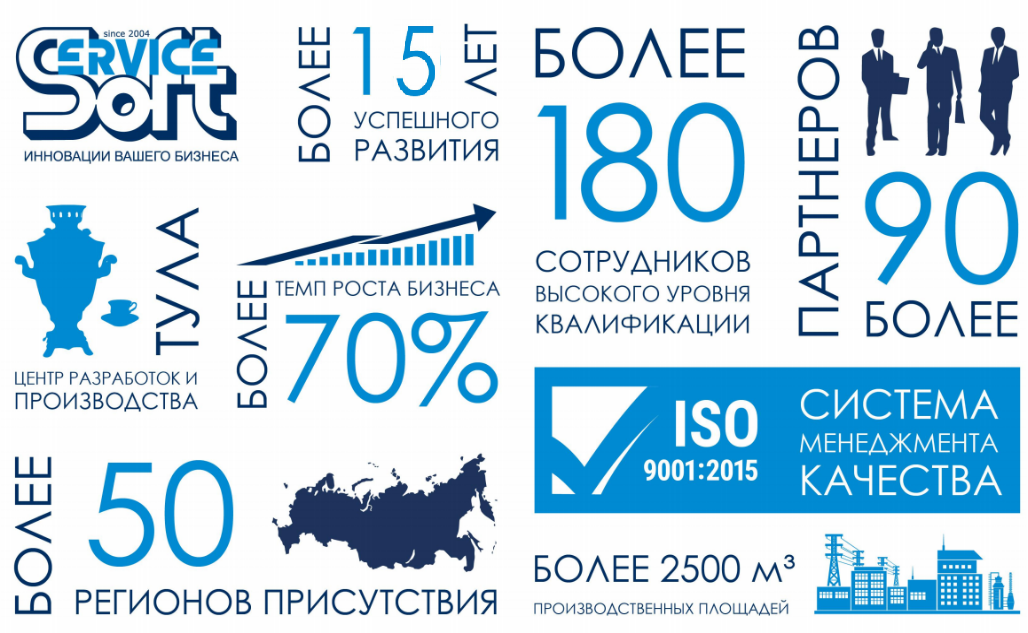 Собственное производство оборудования
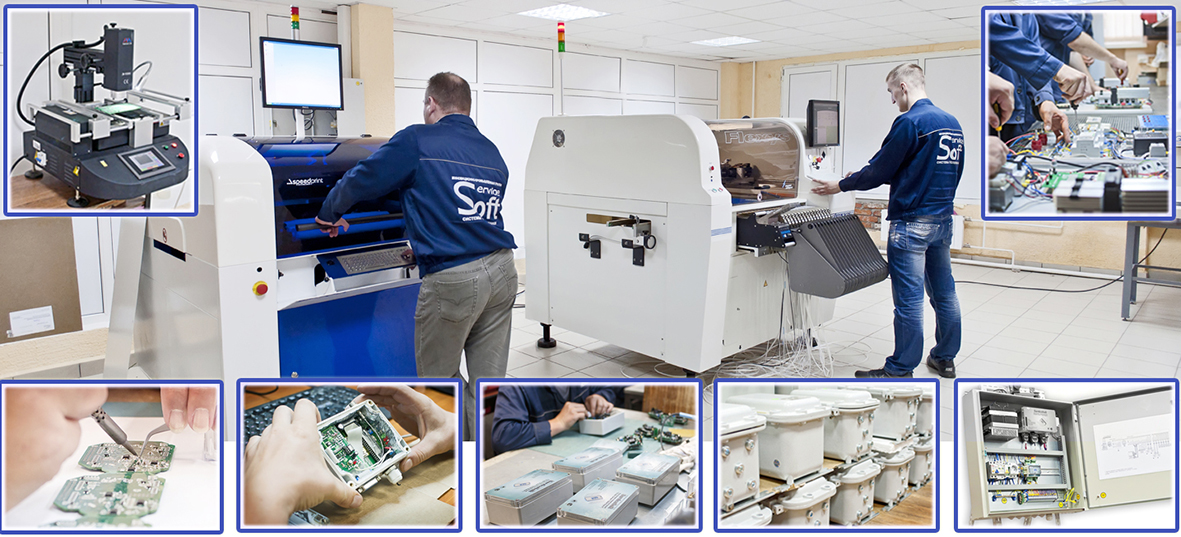 Спутниковый маяк Lookout – преимущества эксплуатации
«ALL–IN–ONE» (все в одном корпусе) – встроенные антенны GPS/Глонасс, резервная автономность, простое включение.
Использование спутниковой связи Iridium – 100 % охват земной поверхности, включая районы плавания А4
Наличие канала GSM – экономия передачи данных
Приложение Messenger для отправки сообщений
Сервис мониторинга c возможностью конфигурирования параметров маяка
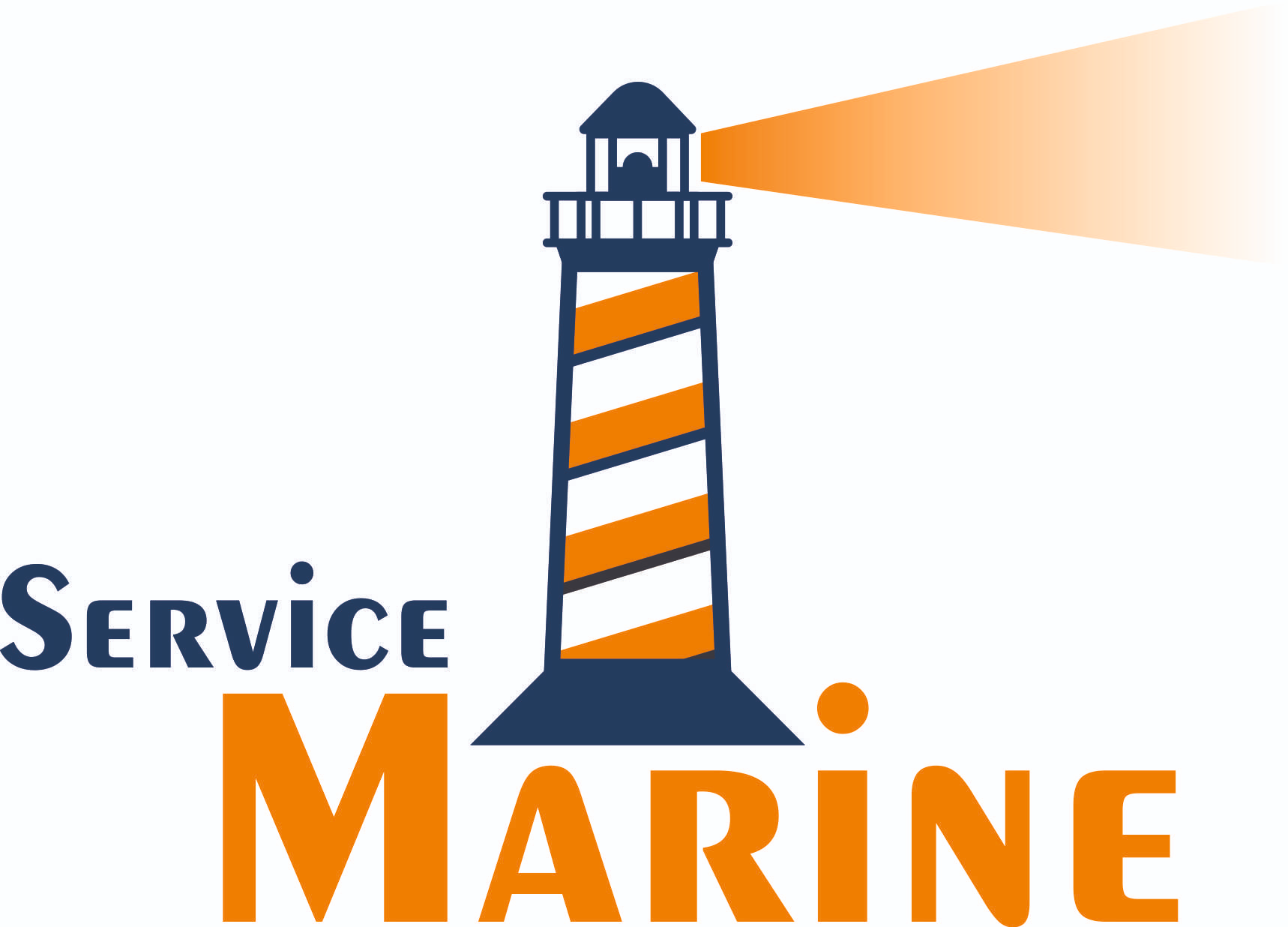 Канал передачи данных – Iridium и GSM
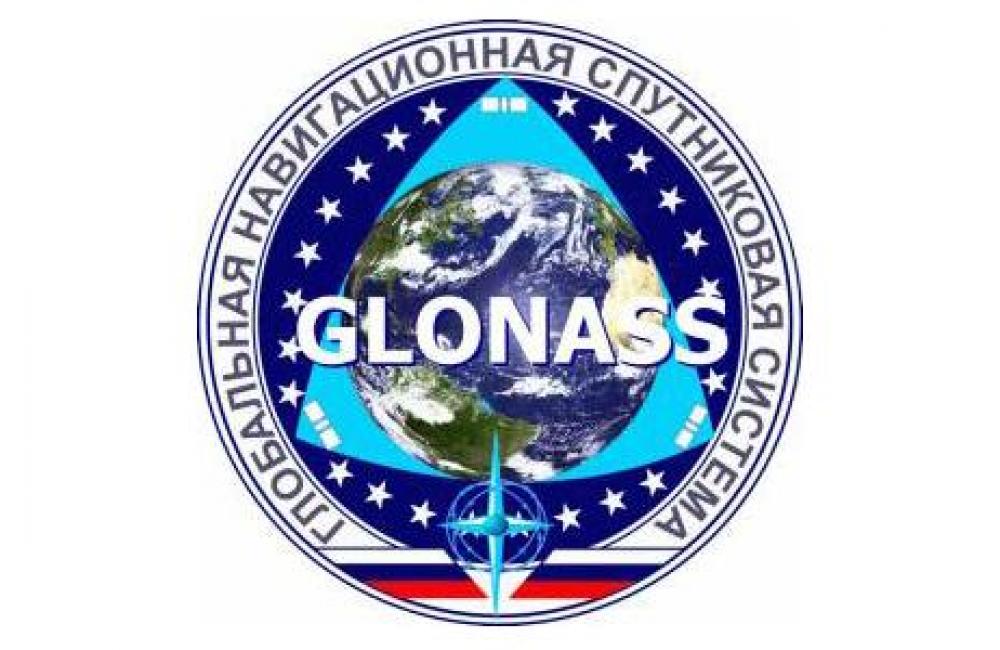 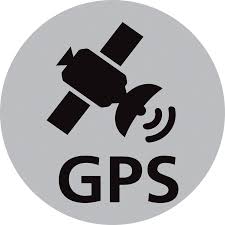 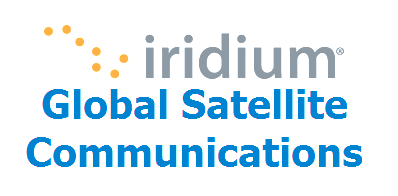 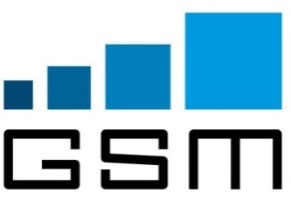 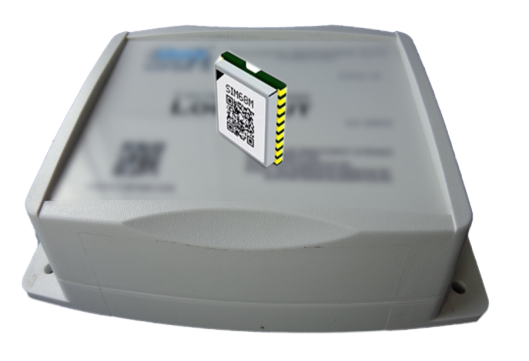 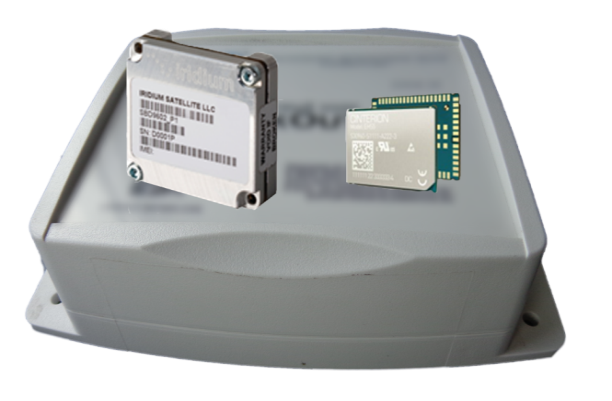 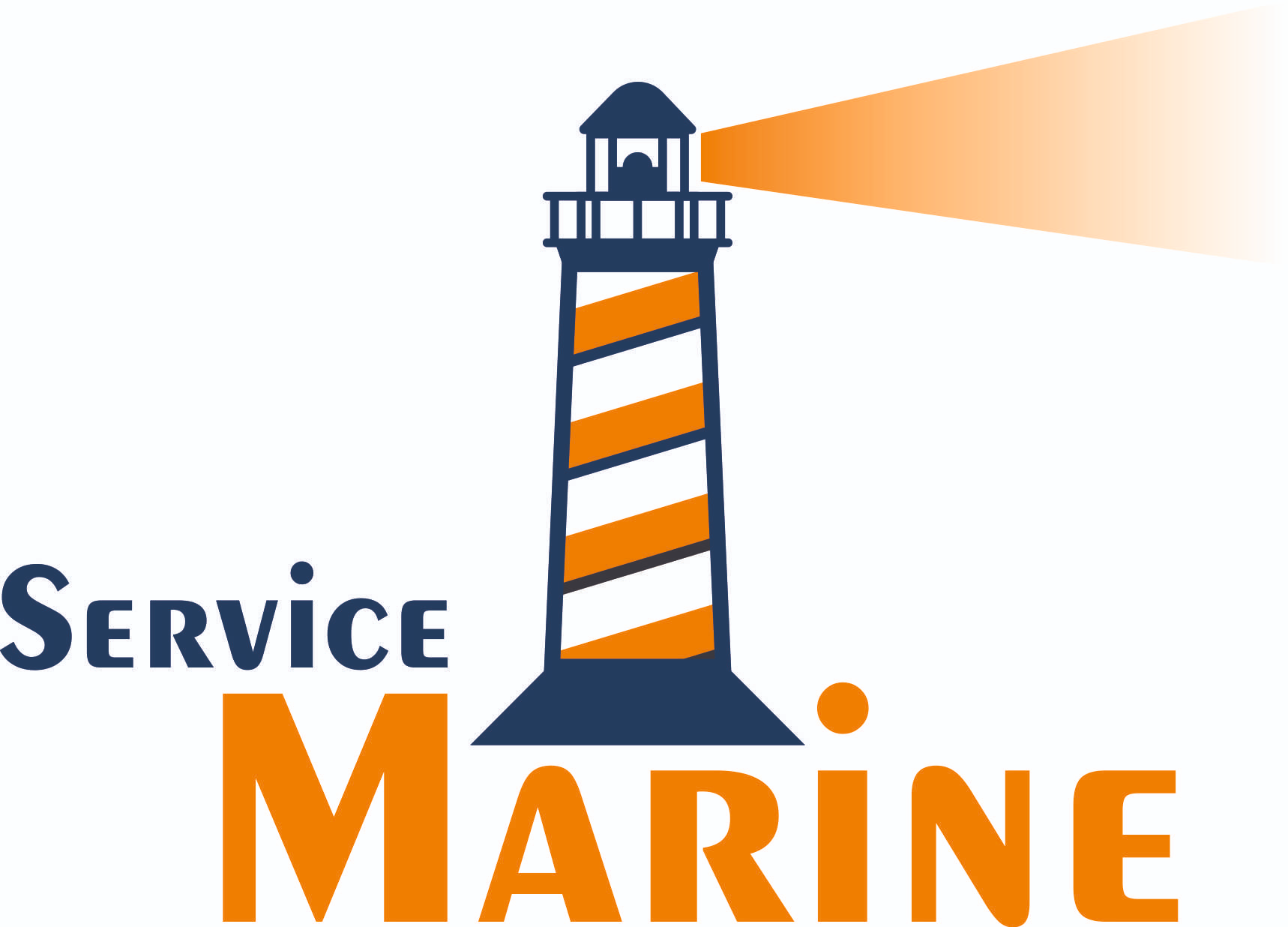 Без роуминга
В России и за рубежом!
география поставок Lookout 2018 -2020 гг.
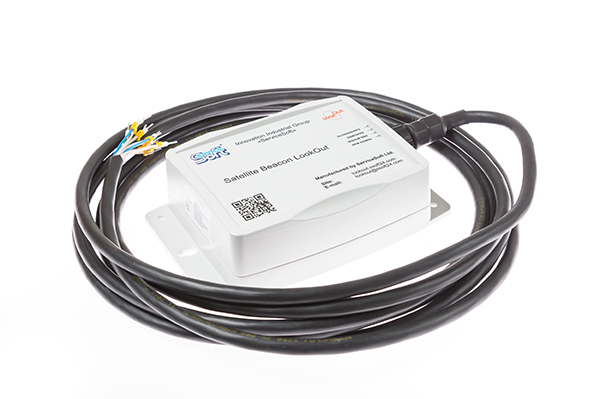 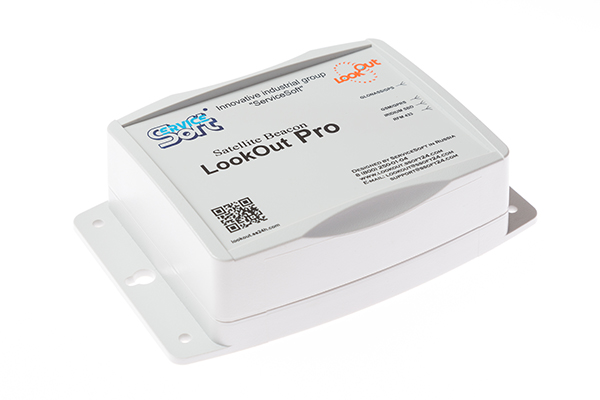 Оснащение флота маяками 
LookOut за период май 2018 – декабрь 2020 гг.
580 комплектов
LookOut Pro – идеально для несамоходных барж
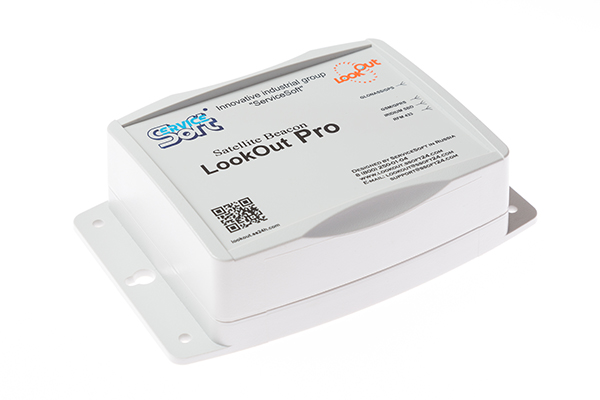 Полностью автономное устройство
Встроенные антенны GPS, Глонасс, Iridium
SIM -CHIP Mavoco – без роуминга по Евразии
Рабочий диапазон от -55 до +55
Встроенный акселерометр
Расширенная внутренняя память
Подключаемые радиодатчики 
Приложение Messenger для обмена сообщениями со смартфона
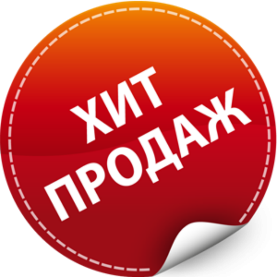 LookOut Pro EPS - для яхт, катеров, теплоходов
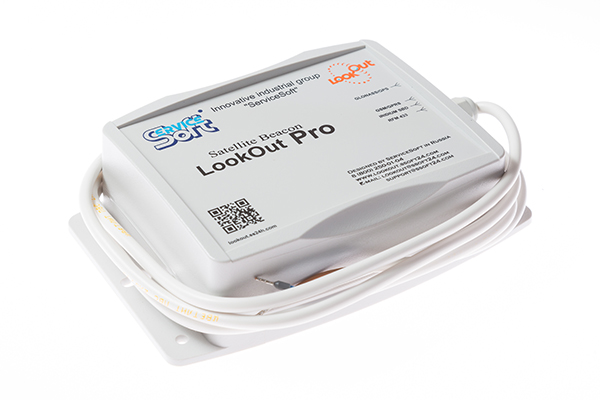 Питание 12 – 30 В
Резервные аккумуляторы
Встроенные антенны GPS, Глонасс, Iridium
SIM -CHIP Mavoco – без роуминга по Евразии
Рабочий диапазон от -55 до +55
Встроенный акселерометр
Расширенная внутренняя память
Подключаемые радиодатчики 
Приложение Messenger для обмена сообщениями со смартфона
LookOut Messenger – сообщения через Iridium
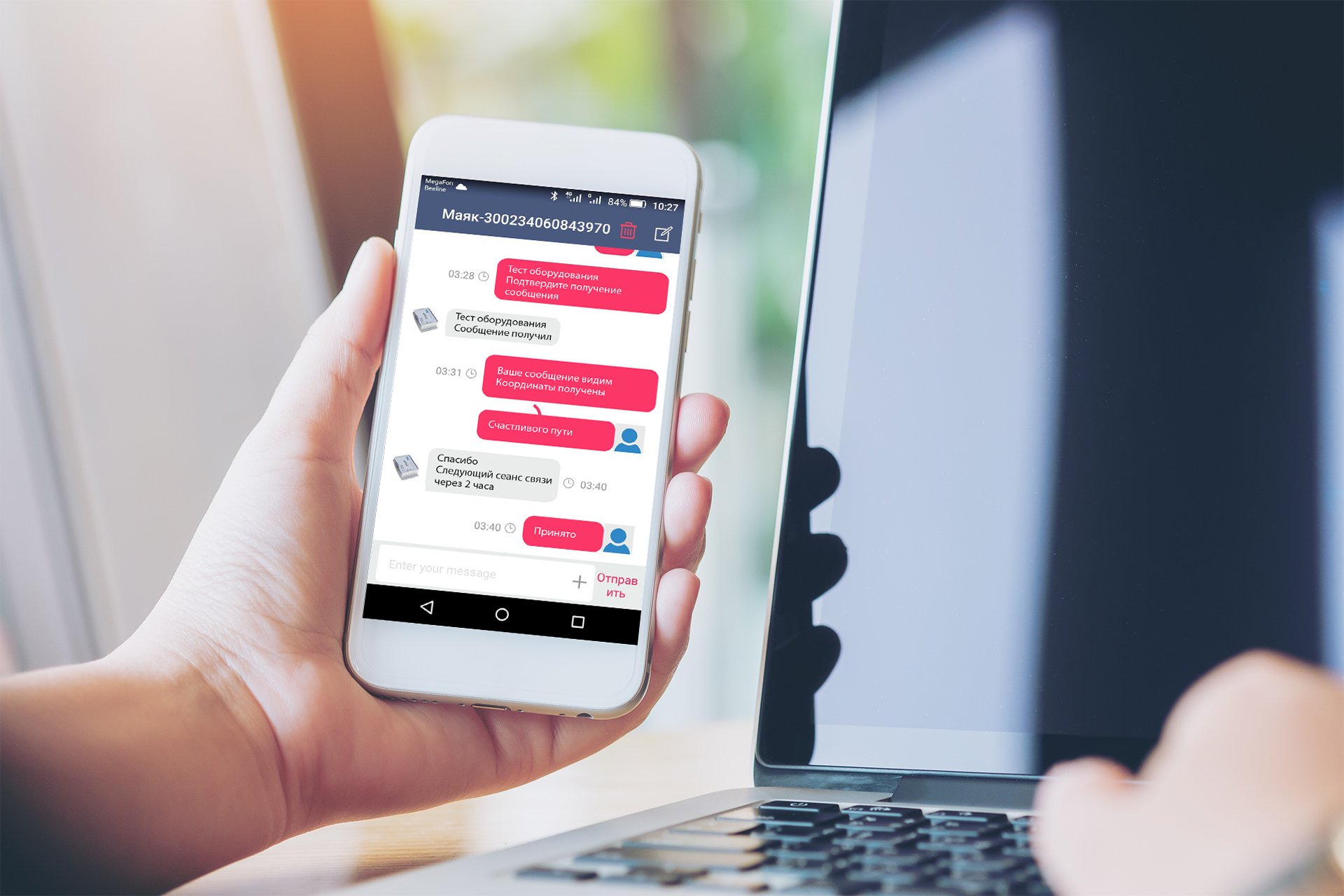 LookOut Messenger - приложение, позволяющее обмениваться 
короткими сообщениями через канал спутниковой связи Иридиум, который обеспечивает 100% покрытие Земли.

ВСЕГДА ОСТАВАЙТЕСЬ НА СВЯЗИ,
ДАЖЕ БЕЗ СИГНАЛА GSM!
LOOKOUT  Marine 2.0 – профессиональная версия
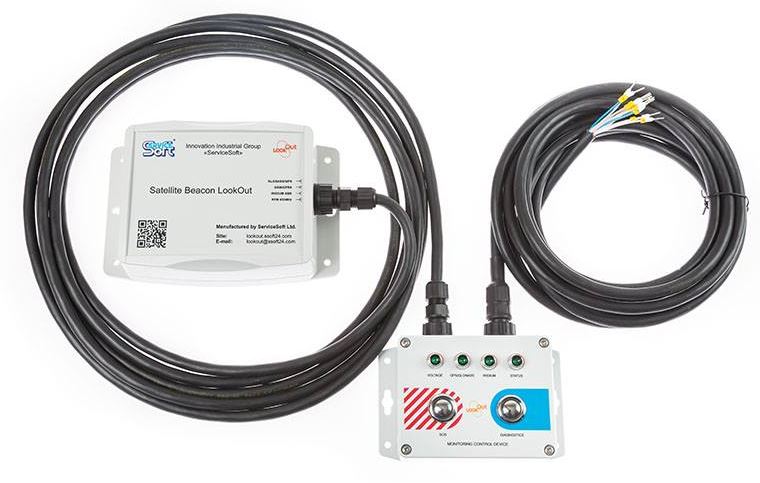 Питание 12 -30 В
Резервные аккумуляторы
Датчик вскрытия и снятия маяка с крепления сообщат о несанкционированных операциях
 Наличие цифровых интерфейсов RS422 и RS485
Возможность использования ИКУ (информационно-контрольного устройства) для использования дополнительных возможностей маяка
Стабильный мониторинг в районах плавания А4
LOOKOUT Marine Lite – доступный мониторинг!
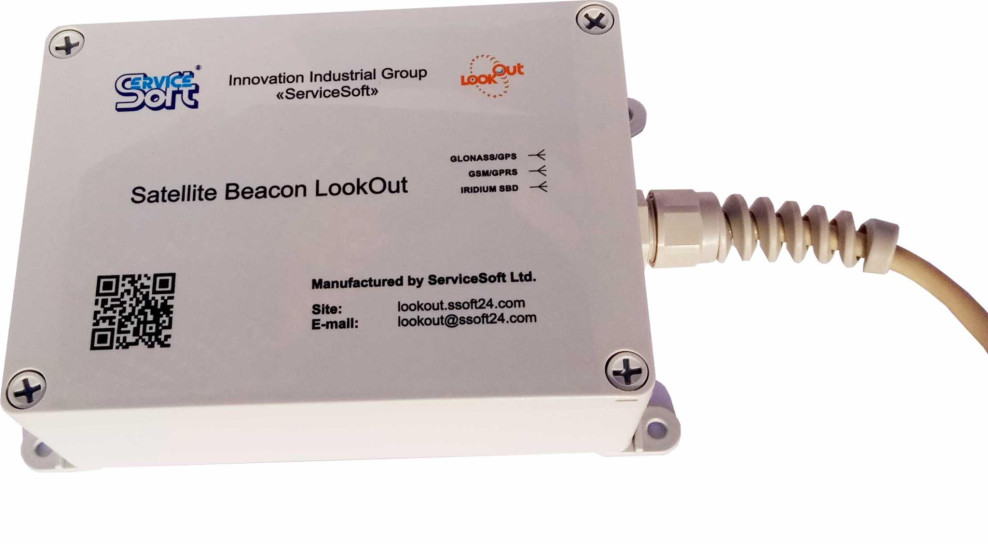 Доступная  цена и высокое качество исполнения
Опломбированный корпус, для включения маяка достаточно подключить электропитание 12-30 В
Встроенный резервный аккумулятор
Диапазон рабочей температуры от - 40 ºC до +50
Модификация с автоматическим подогревом устройства для эксплуатации при низких температурах
Стабильный мониторинг в районах плавания А4
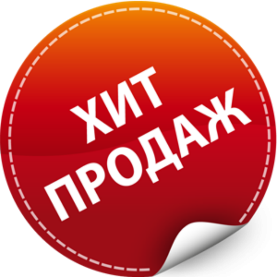 LOOKOUT Marine Lite – доступный мониторинг!
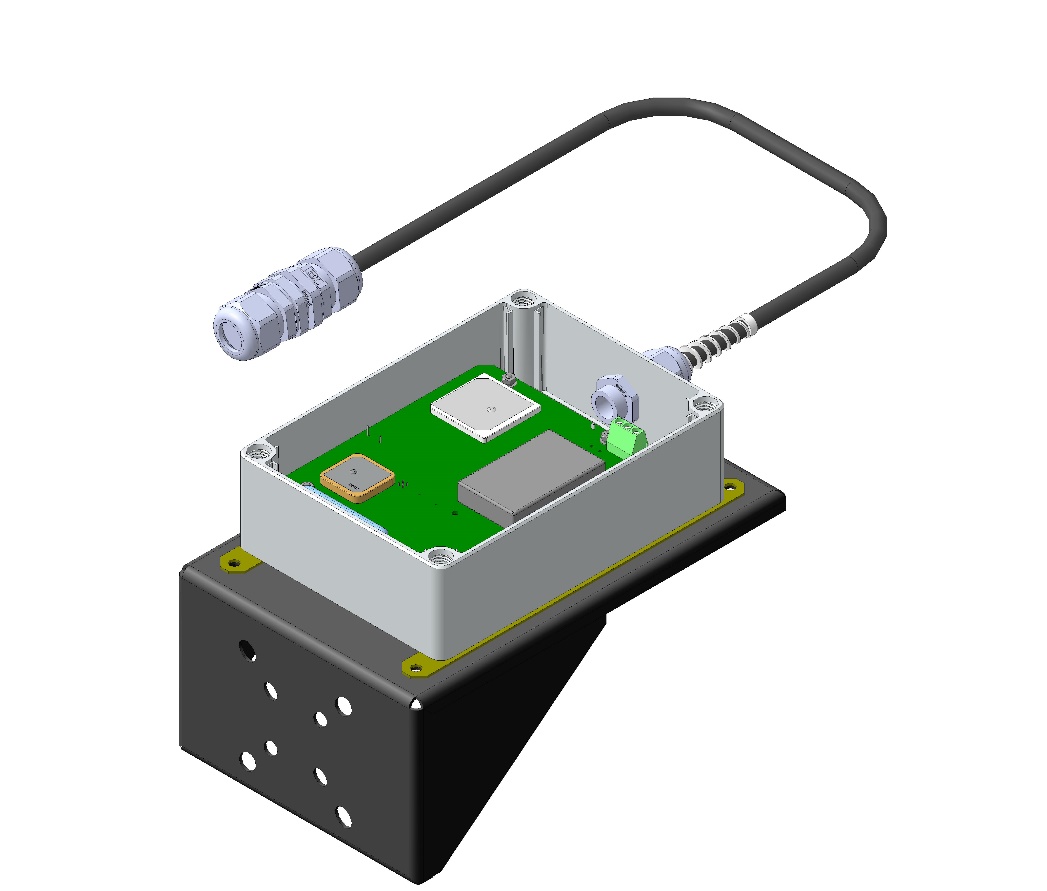 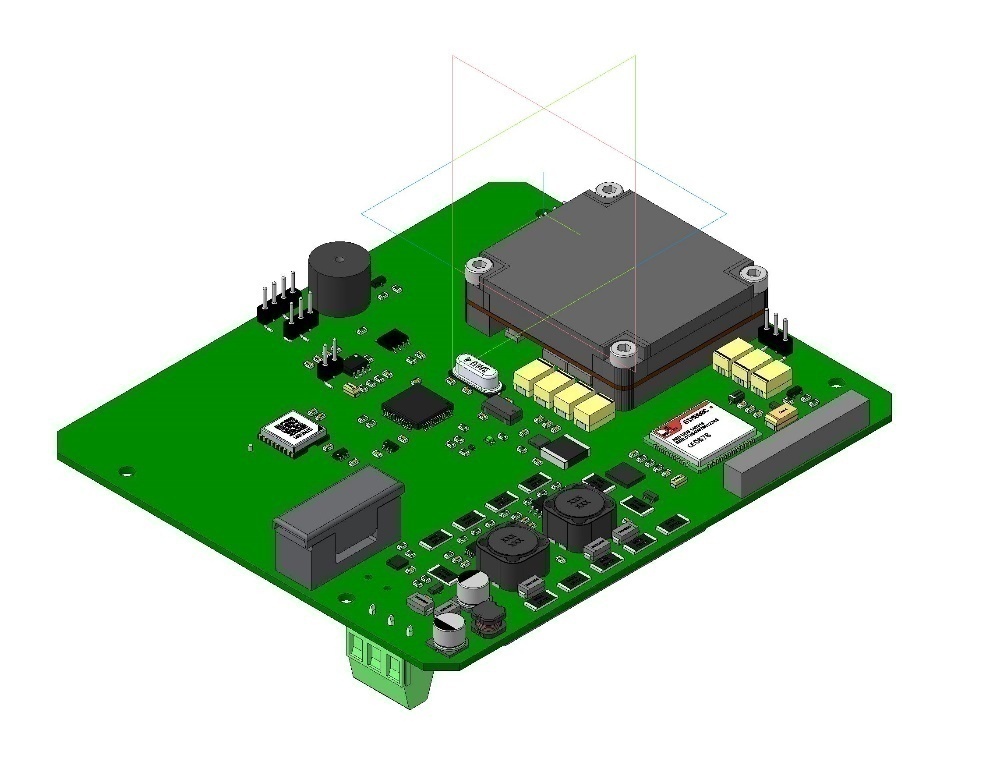 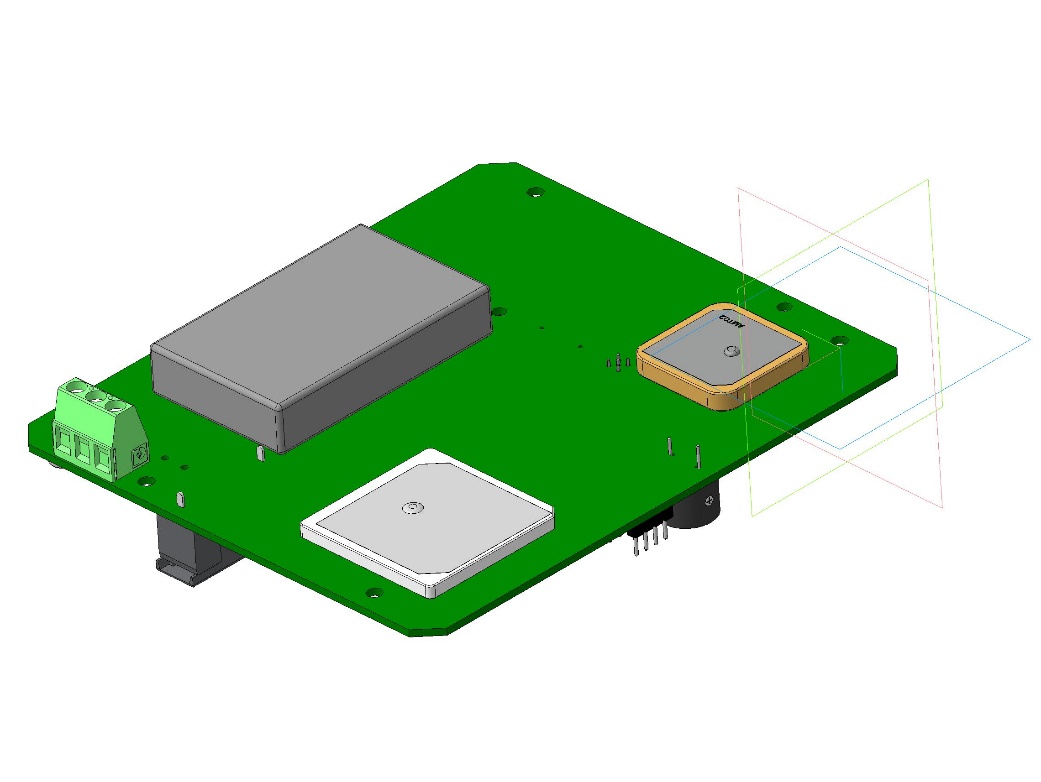 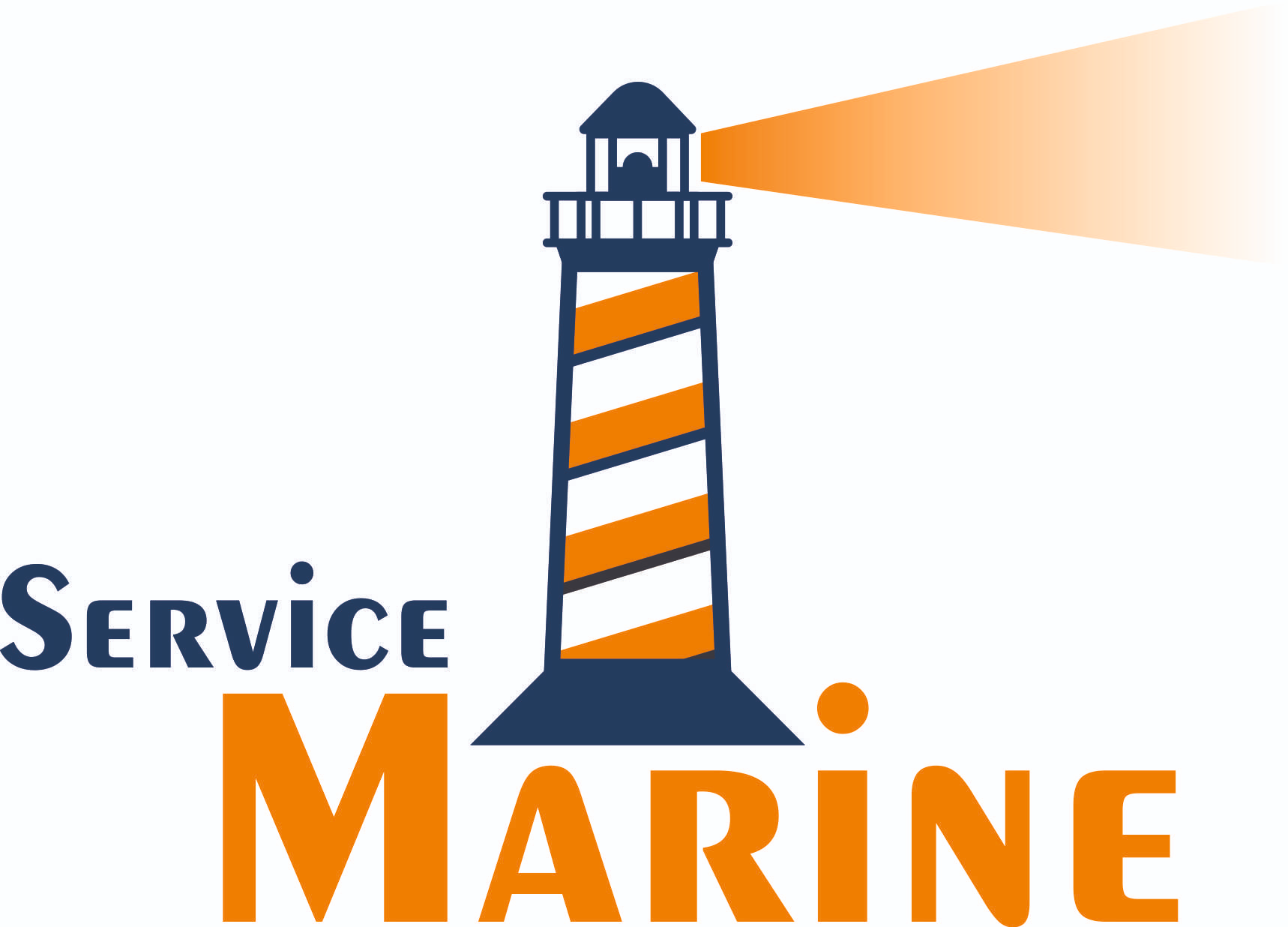 Опыт эксплуатации LookOut на Северном морском пути
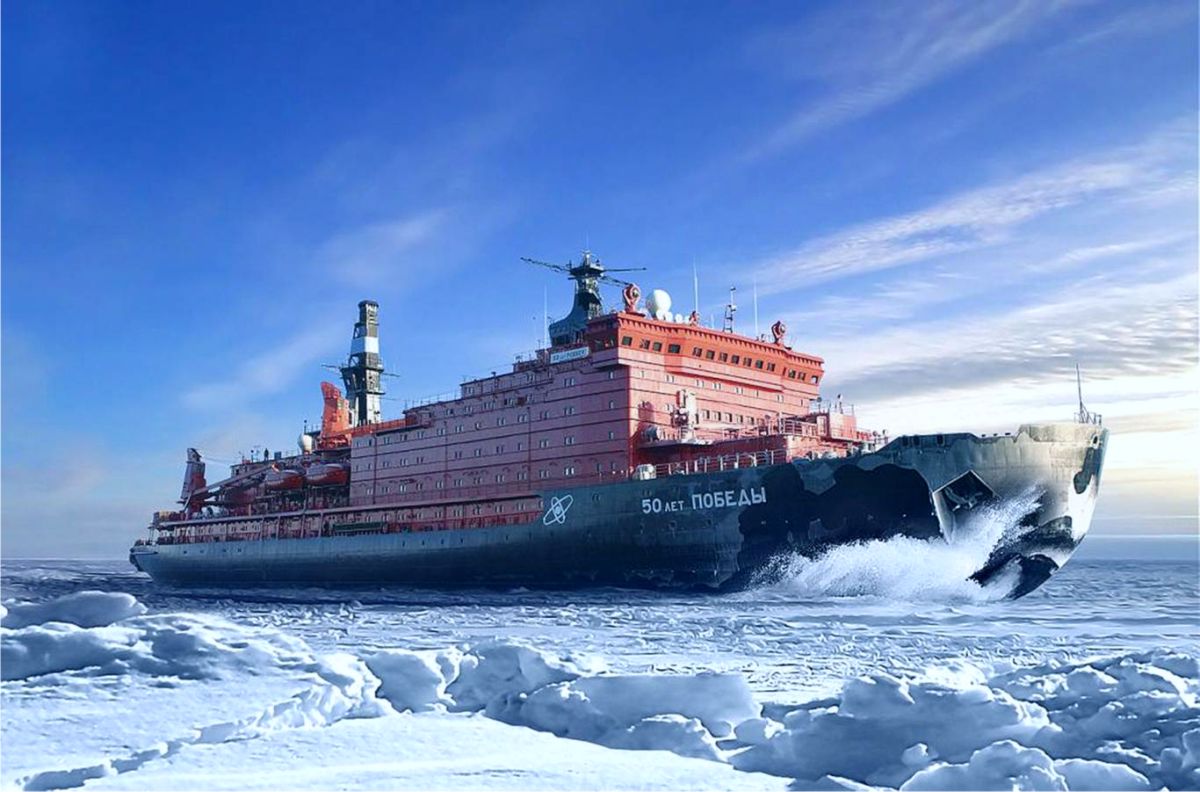 LookOut MARINE 2.0 и LookOut Marine Lite – дополнительное оборудование ОСДР
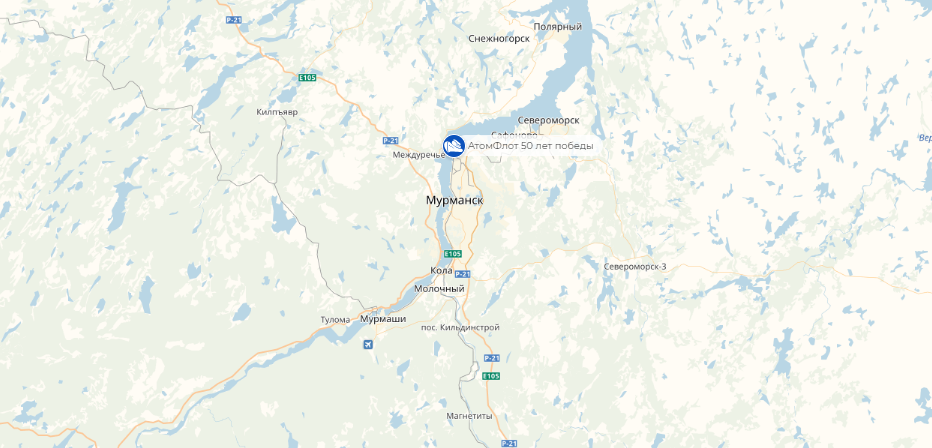 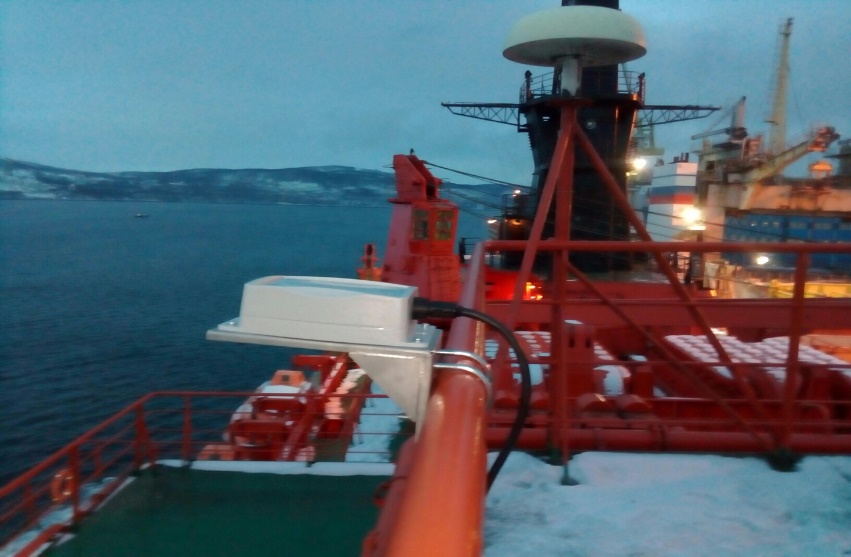 Опыт эксплуатации LookOut на Северном морском пути
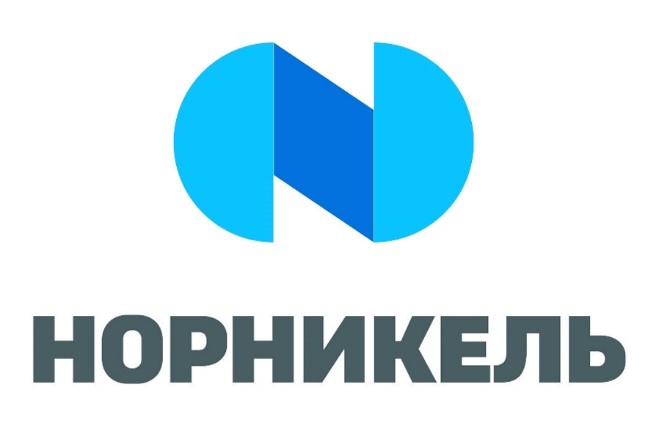 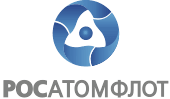 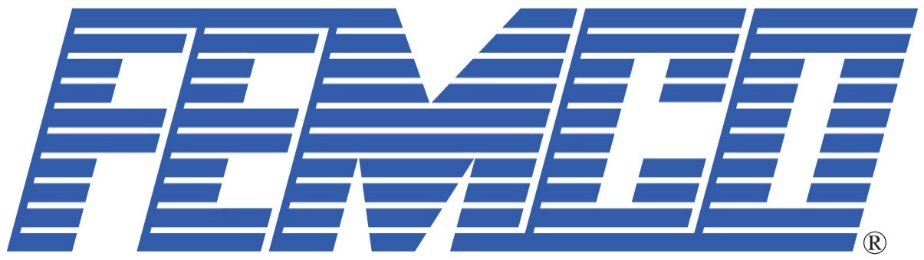 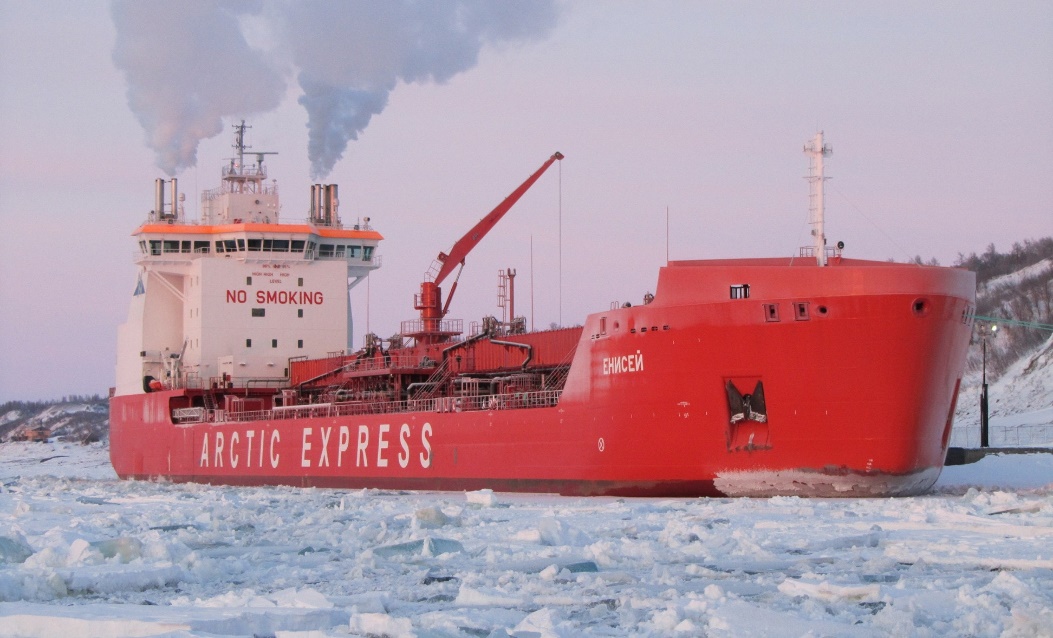 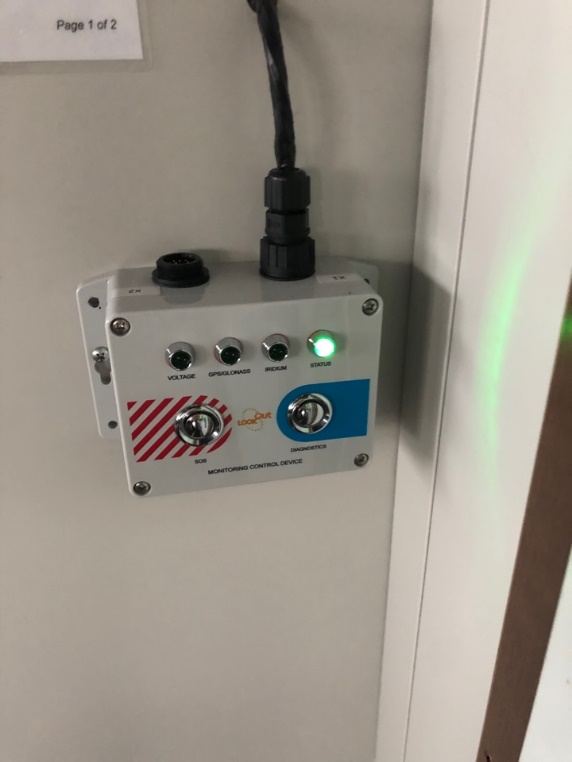 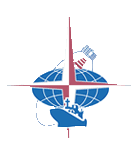 Северное УГМС
Опыт эксплуатации LookOut на Северном морском пути
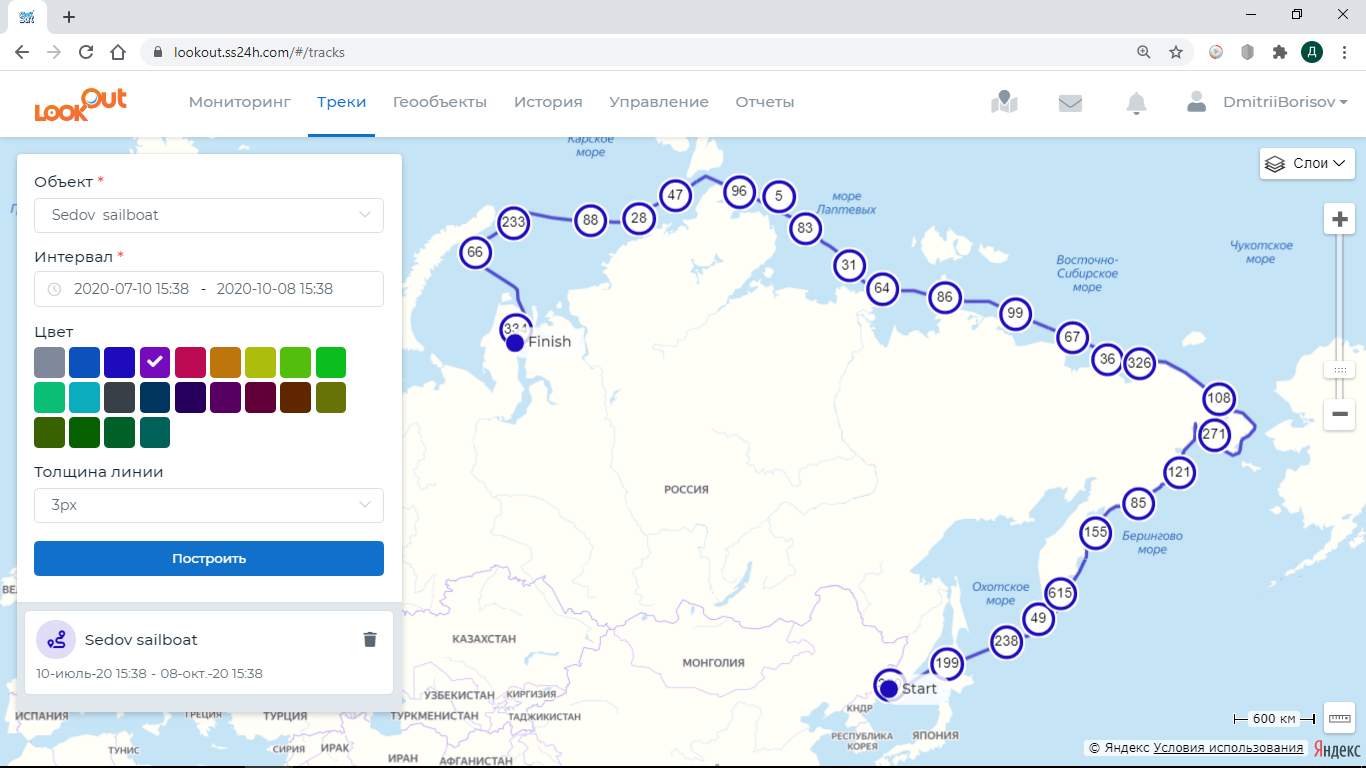 Парусник «Седов». Маршрут Владивосток – Мурманск
Опыт эксплуатации LookOut на Северном морском пути
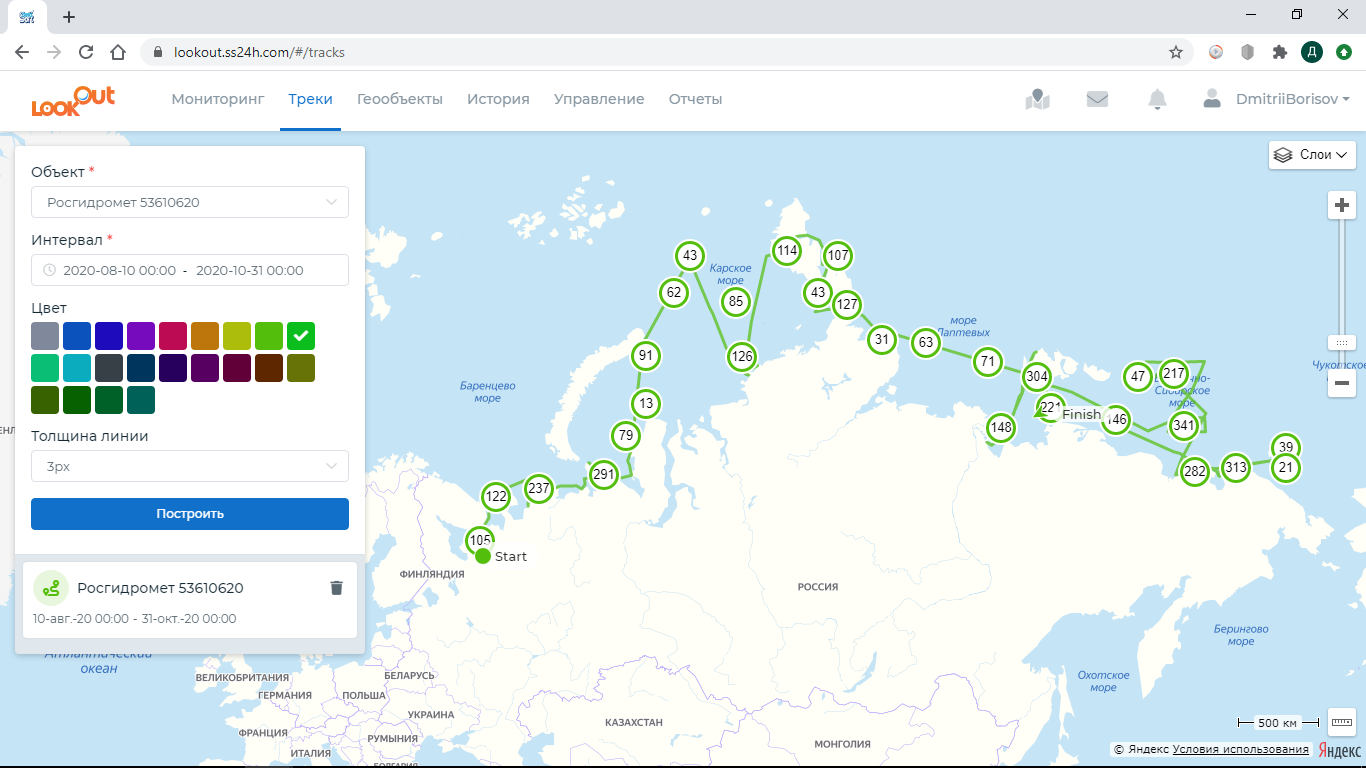 НИС Михаил Сомов ФГБУ Северное УГМС
Опыт эксплуатации LookOut на Северном морском пути
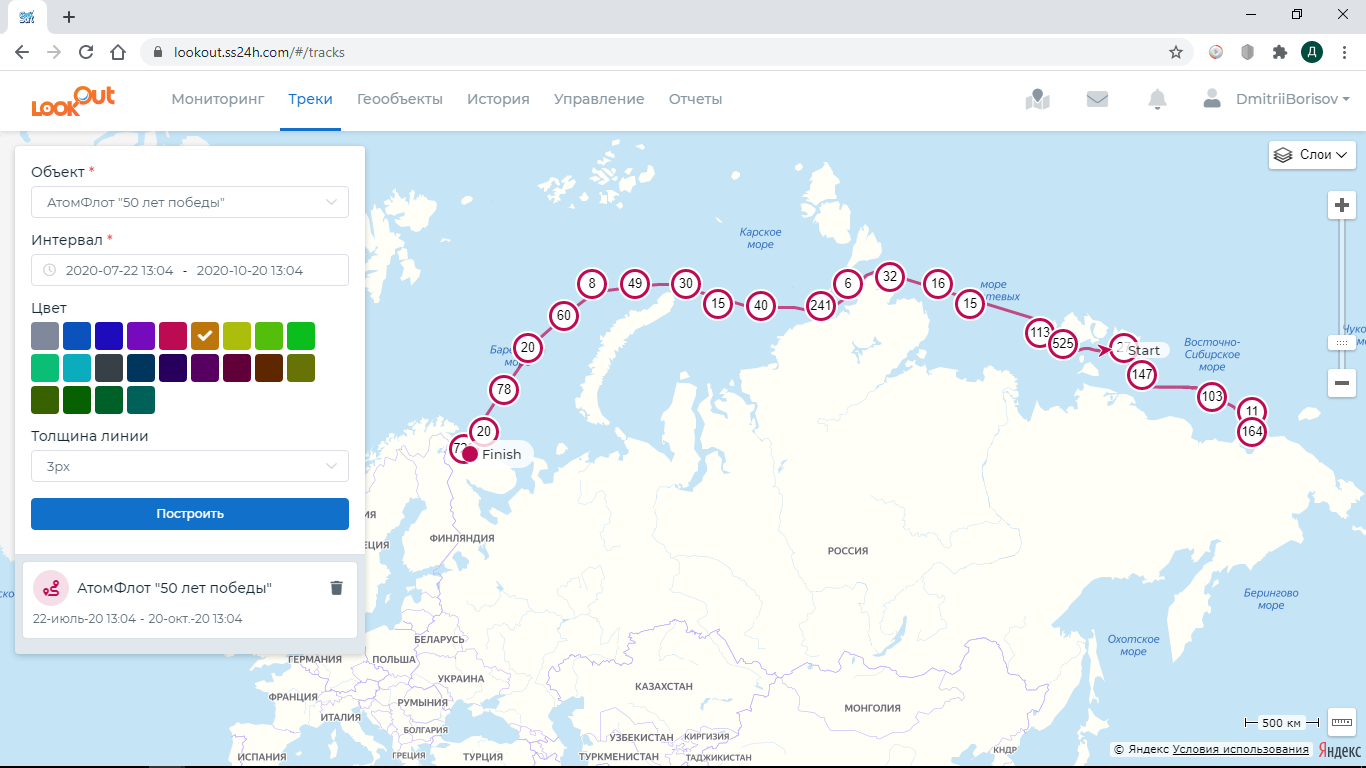 Атомный ледокол «50 лет Победы»
LOOKOUT Marine Lite – монтаж и подключение
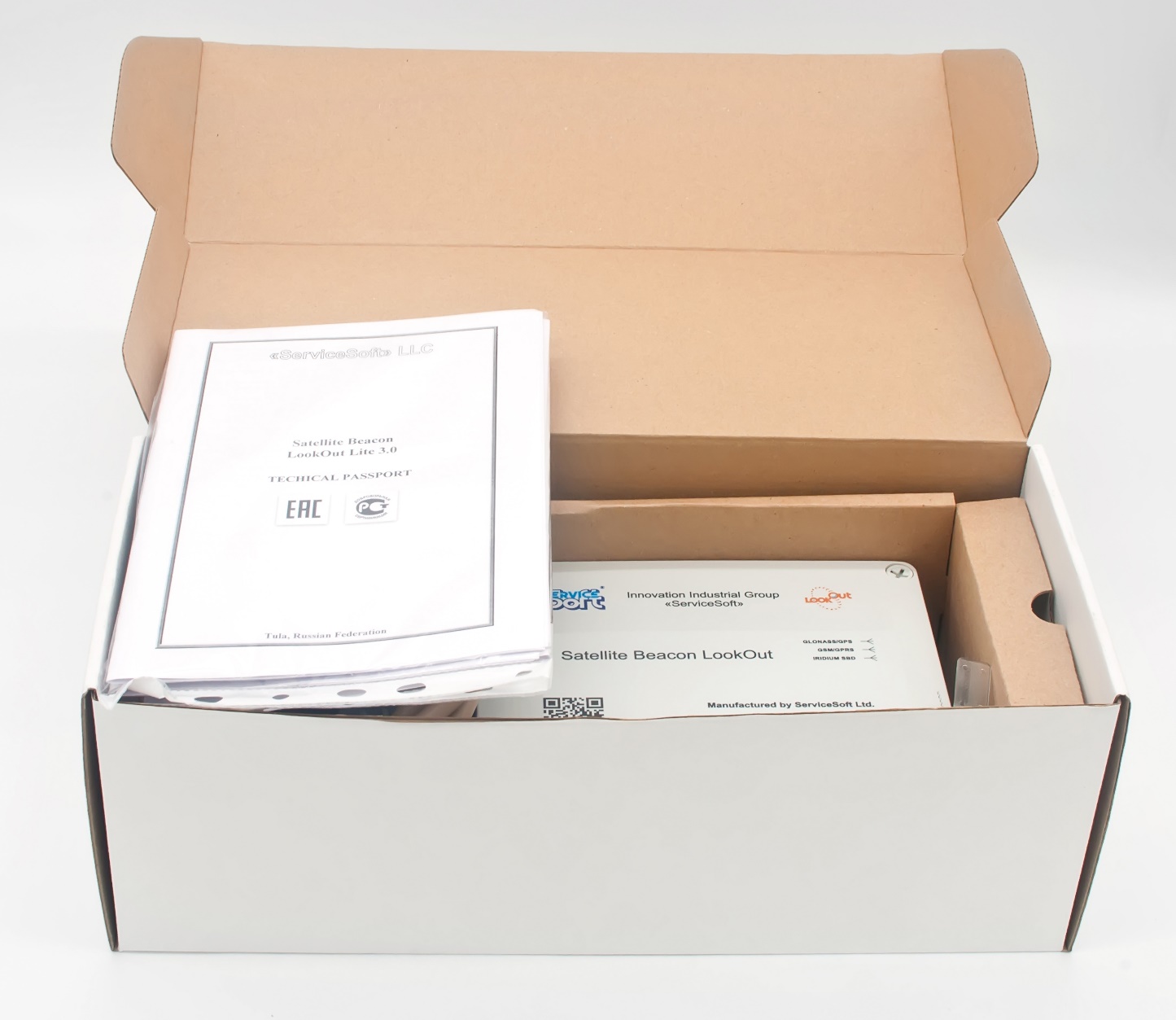 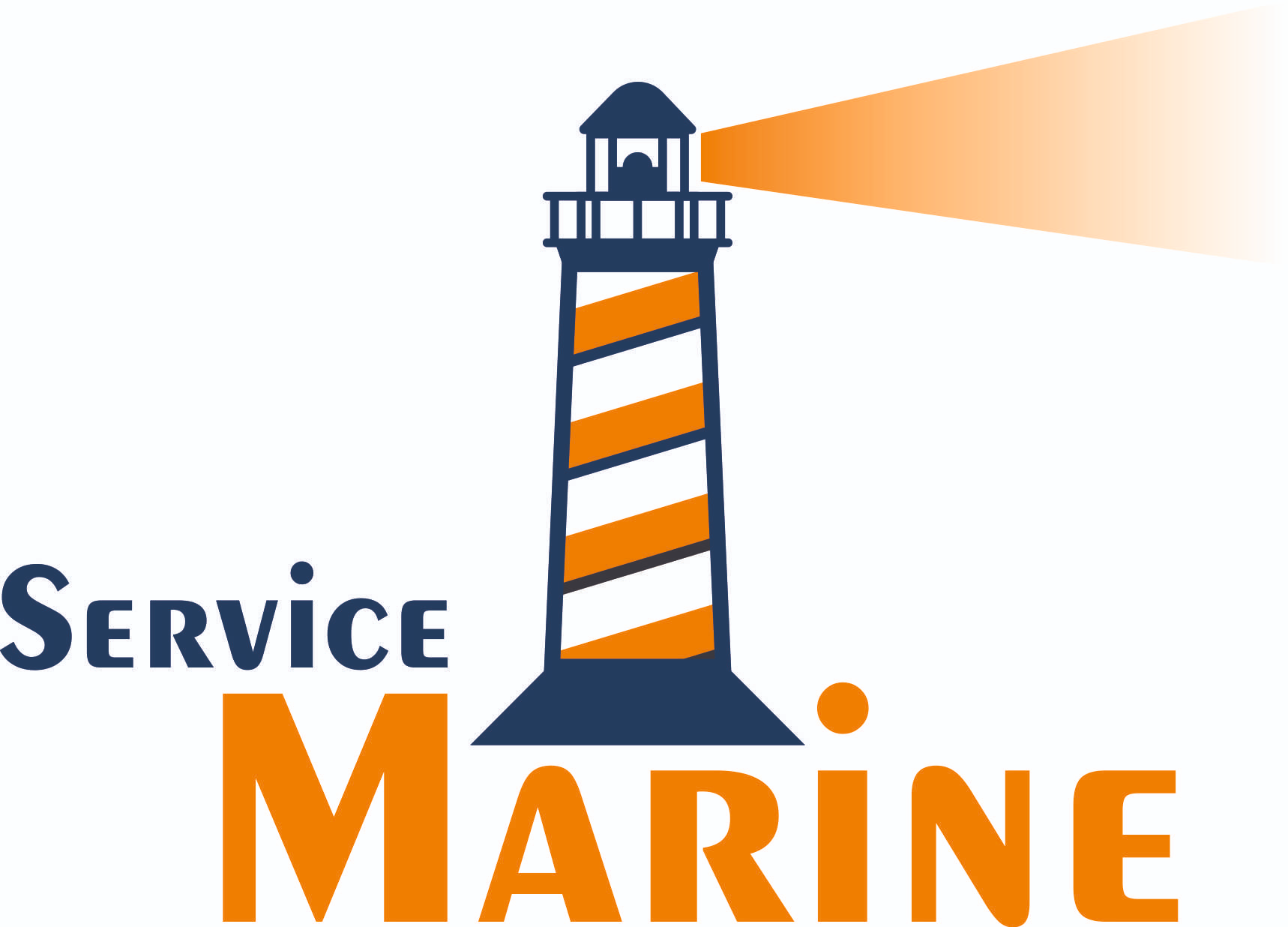 LOOKOUT Marine Lite – включение маяка
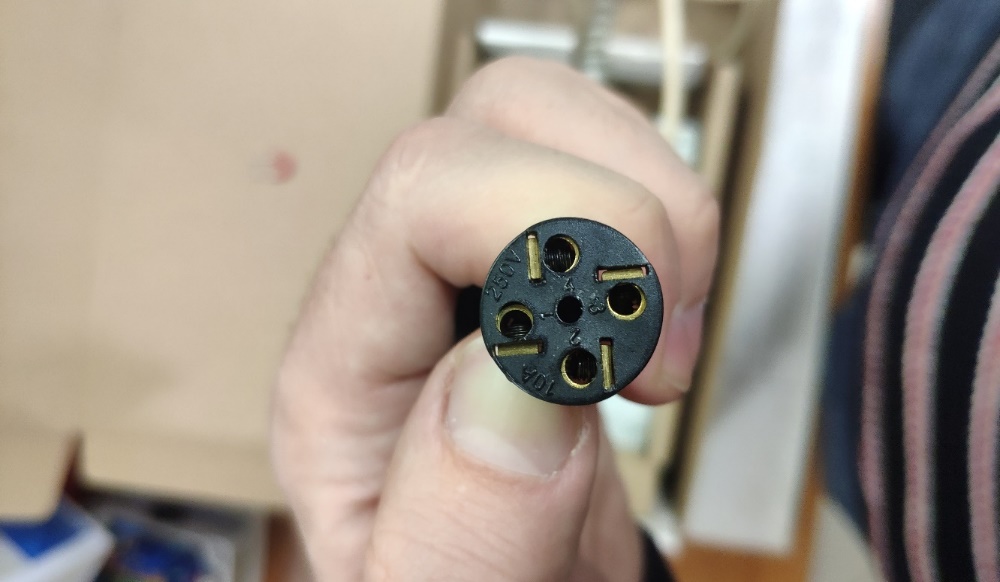 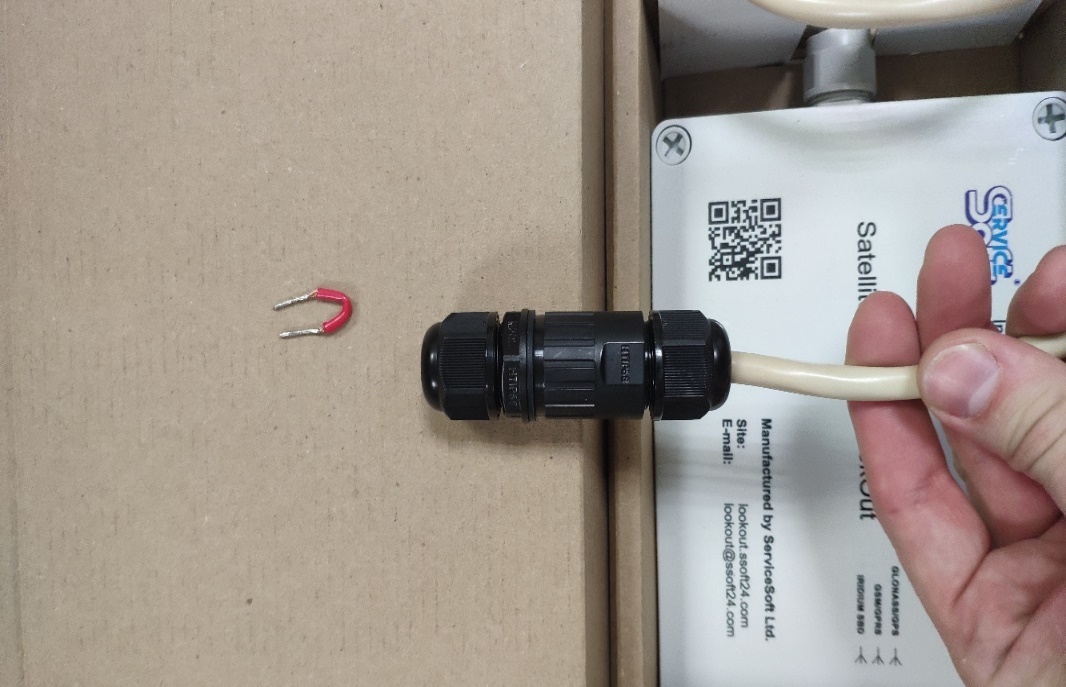 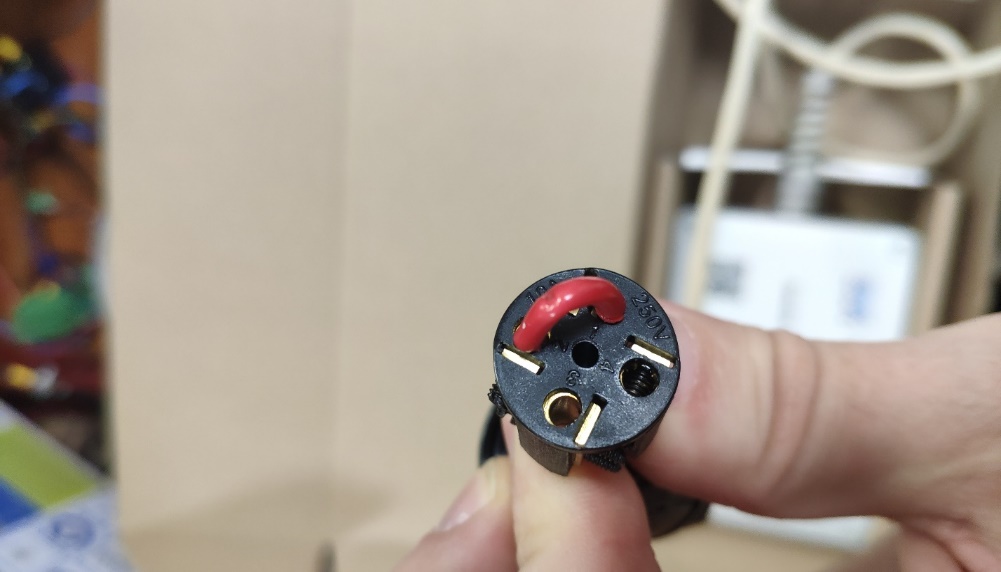 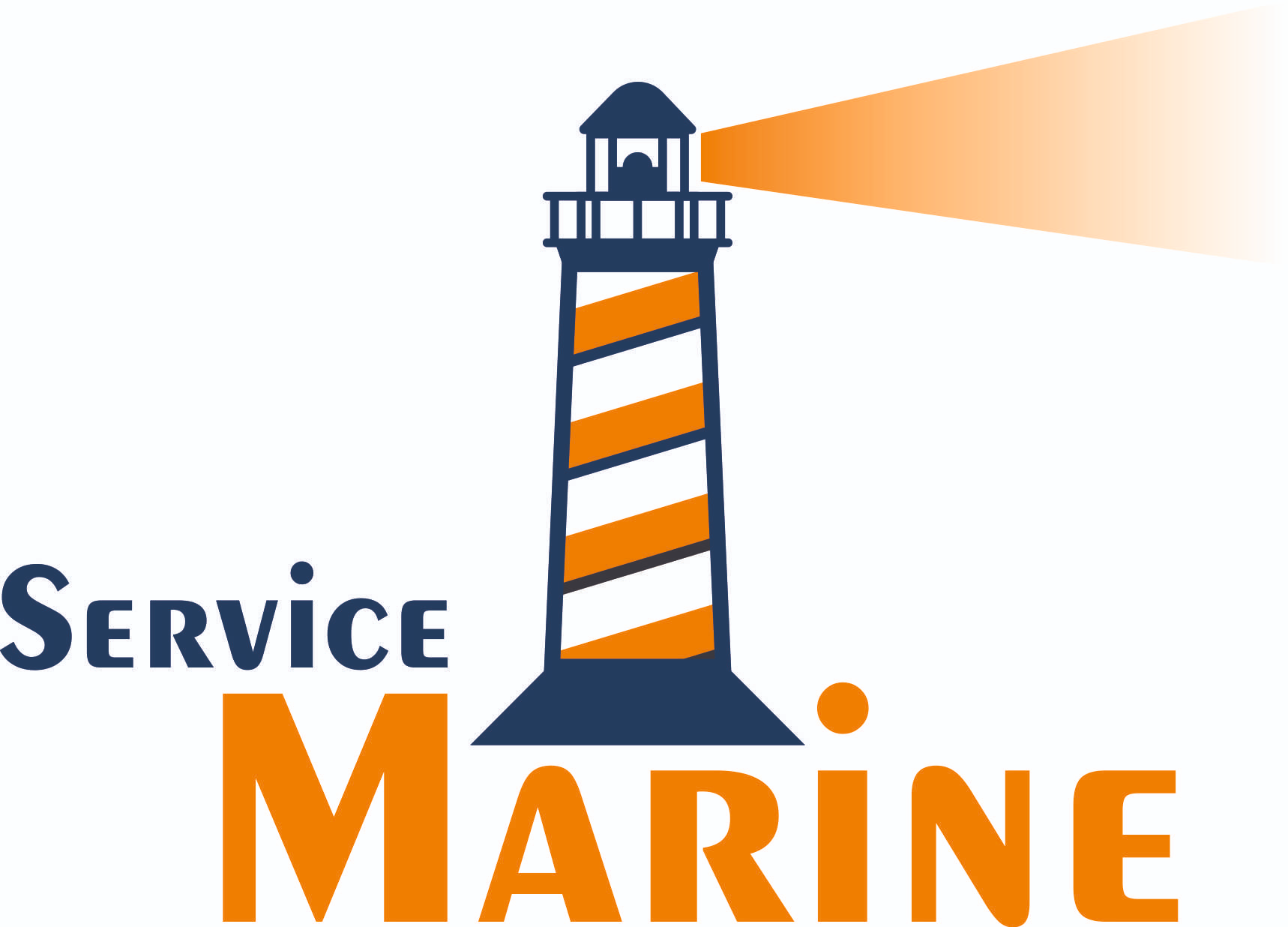 LOOKOUT Marine Lite – подключение к питанию на судне
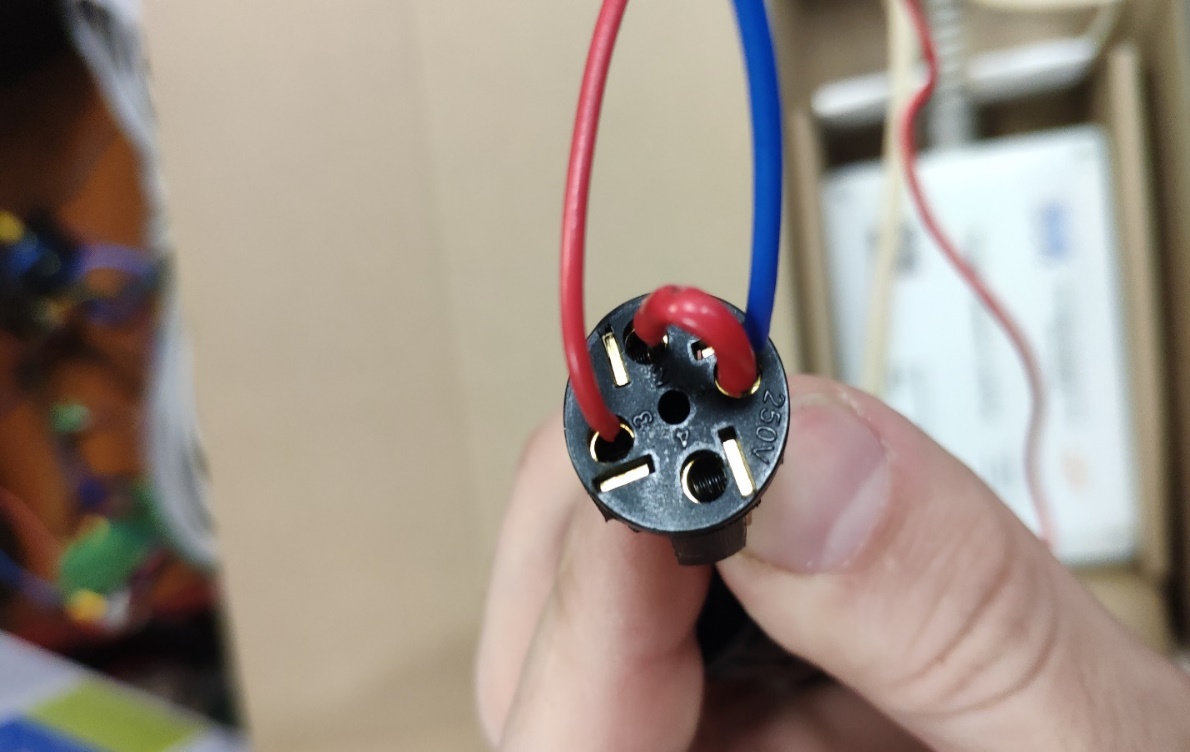 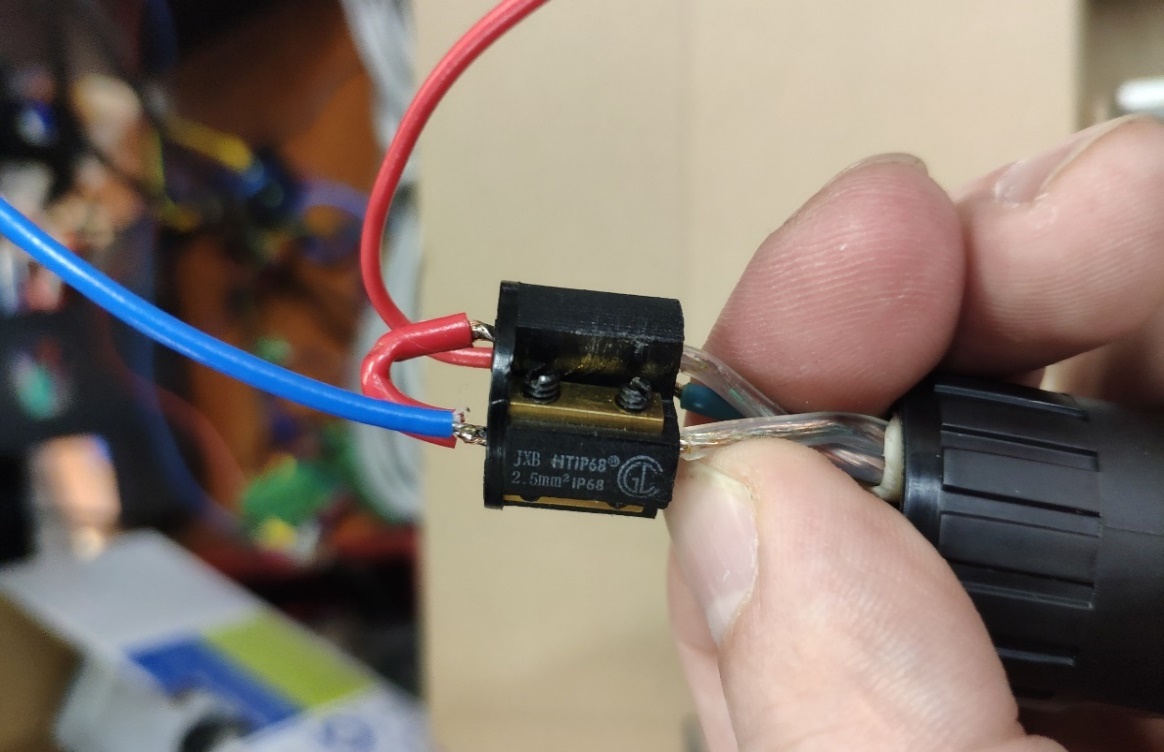 Подсоединить провода к клеммам 1 (минус) и 3 (плюс),зажать винтами, а затем подсоединить к бортовой сети. 
Если сначала подключить питание к бортовой сети, а затем подключить его к маяку, возможен выход из строя маяка!
Отключение проводить в обратном порядке!
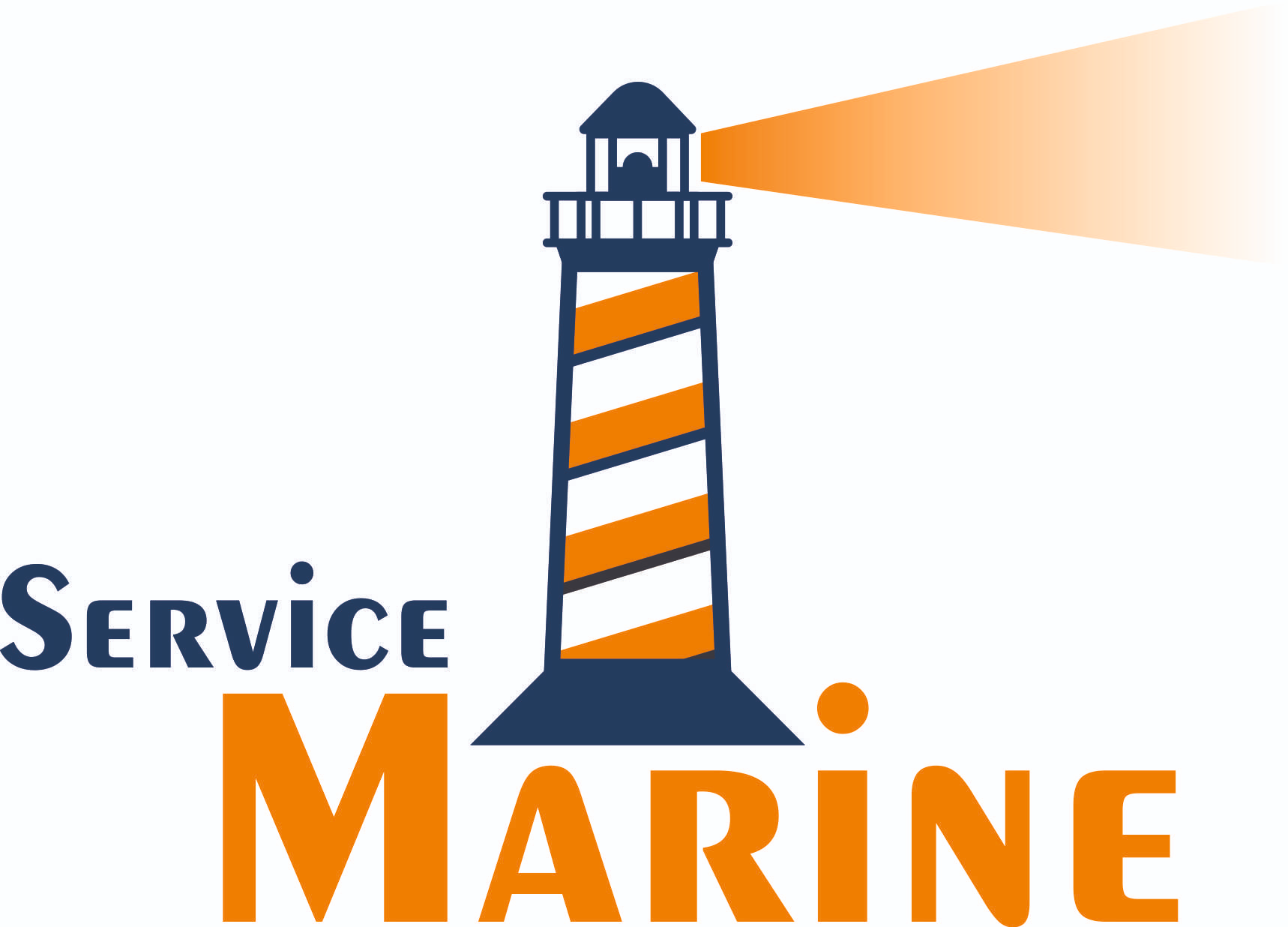 LOOKOUT Marine Lite – установка маяка на крепление
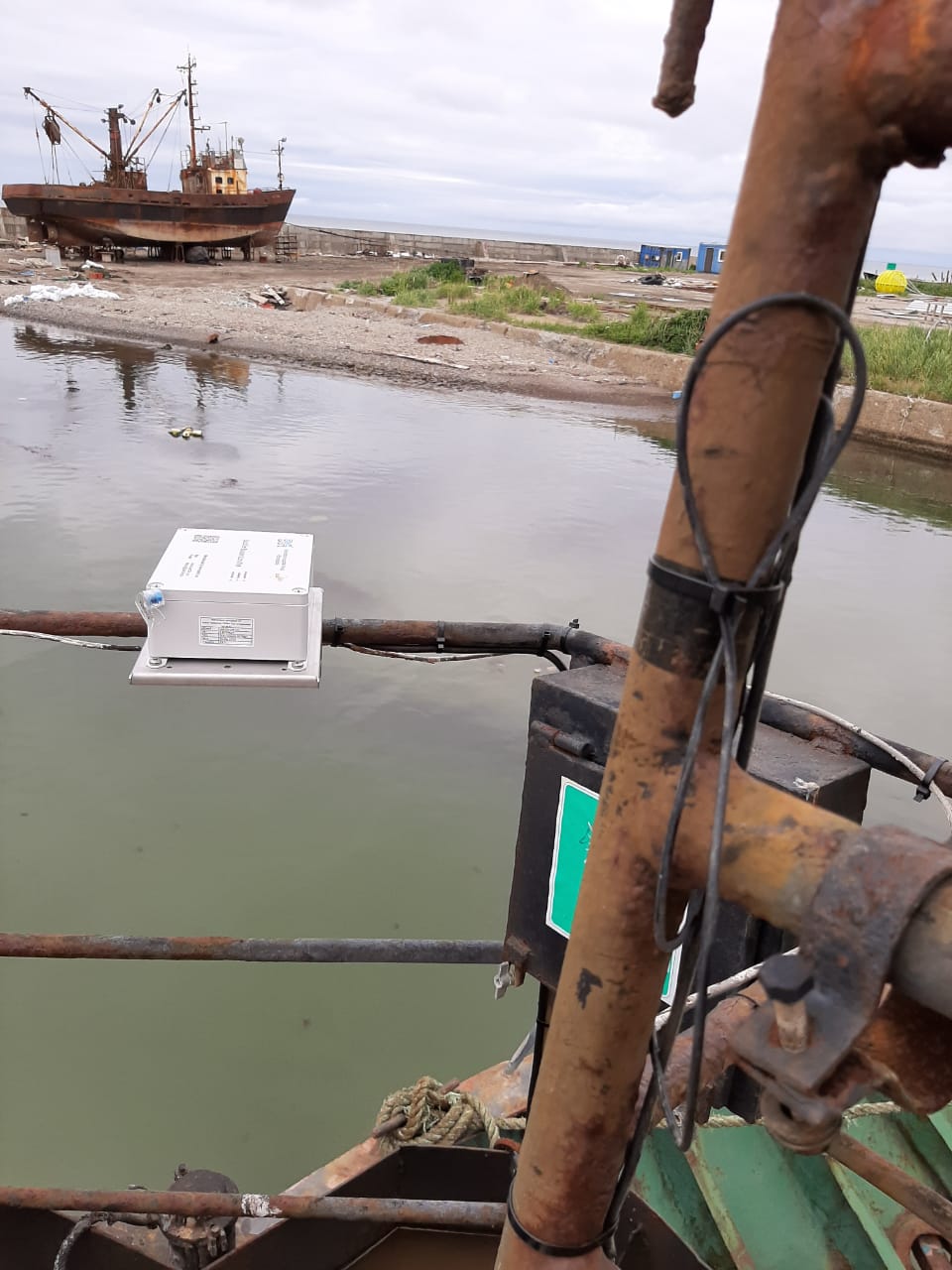 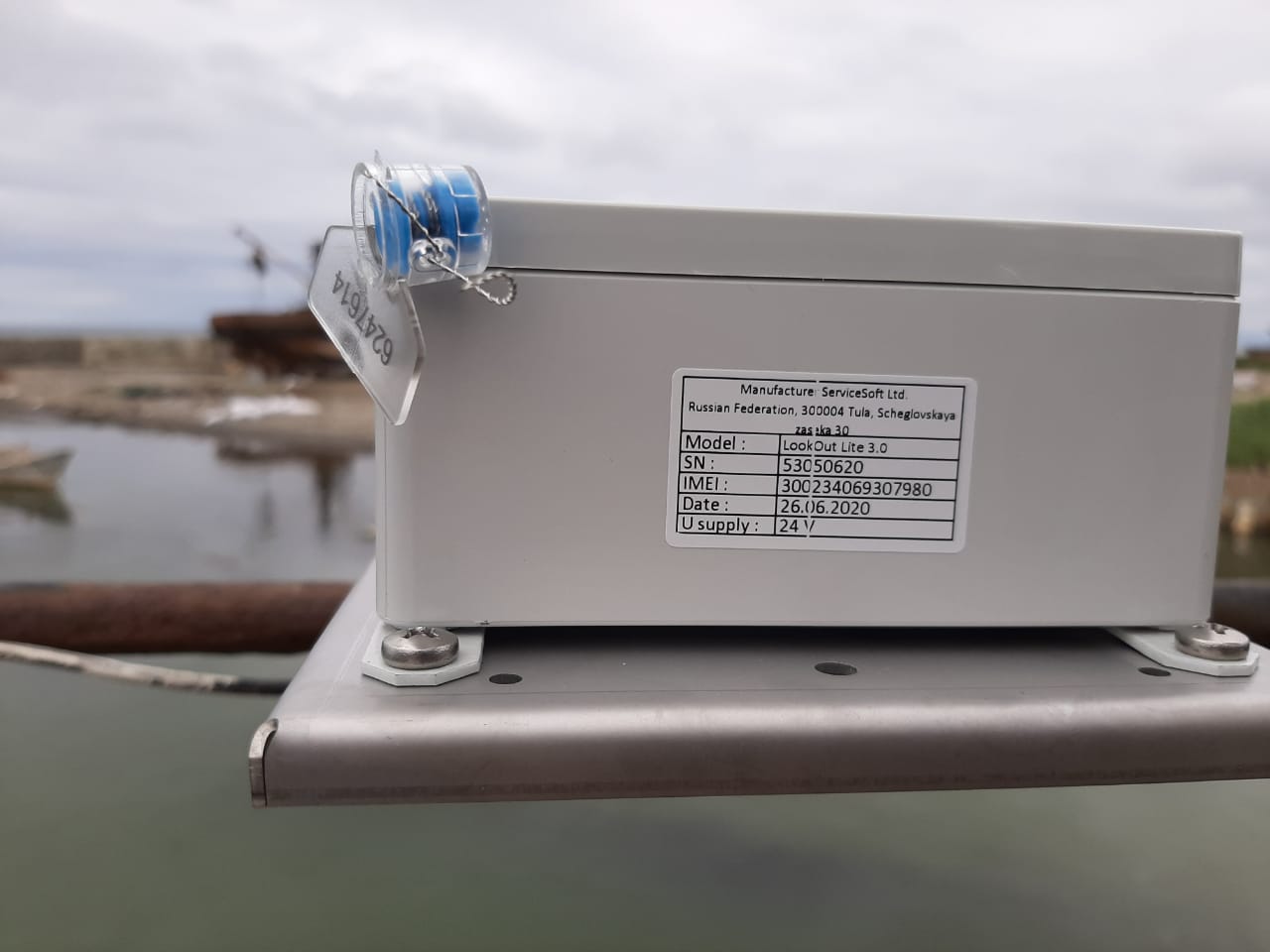 Крепление и маяк должны находиться под открытым небом, для корректной и стабильной связи со спутниками GPS и Iridium.
При некорректной установке маяка, его работоспособность не гарантируется!
Морской и речной регистр
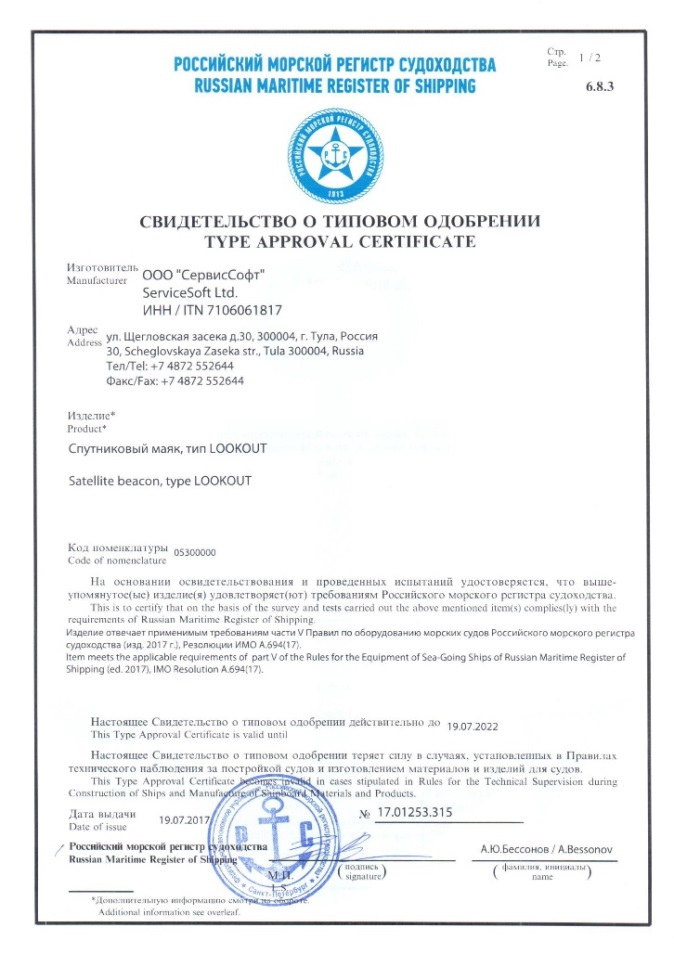 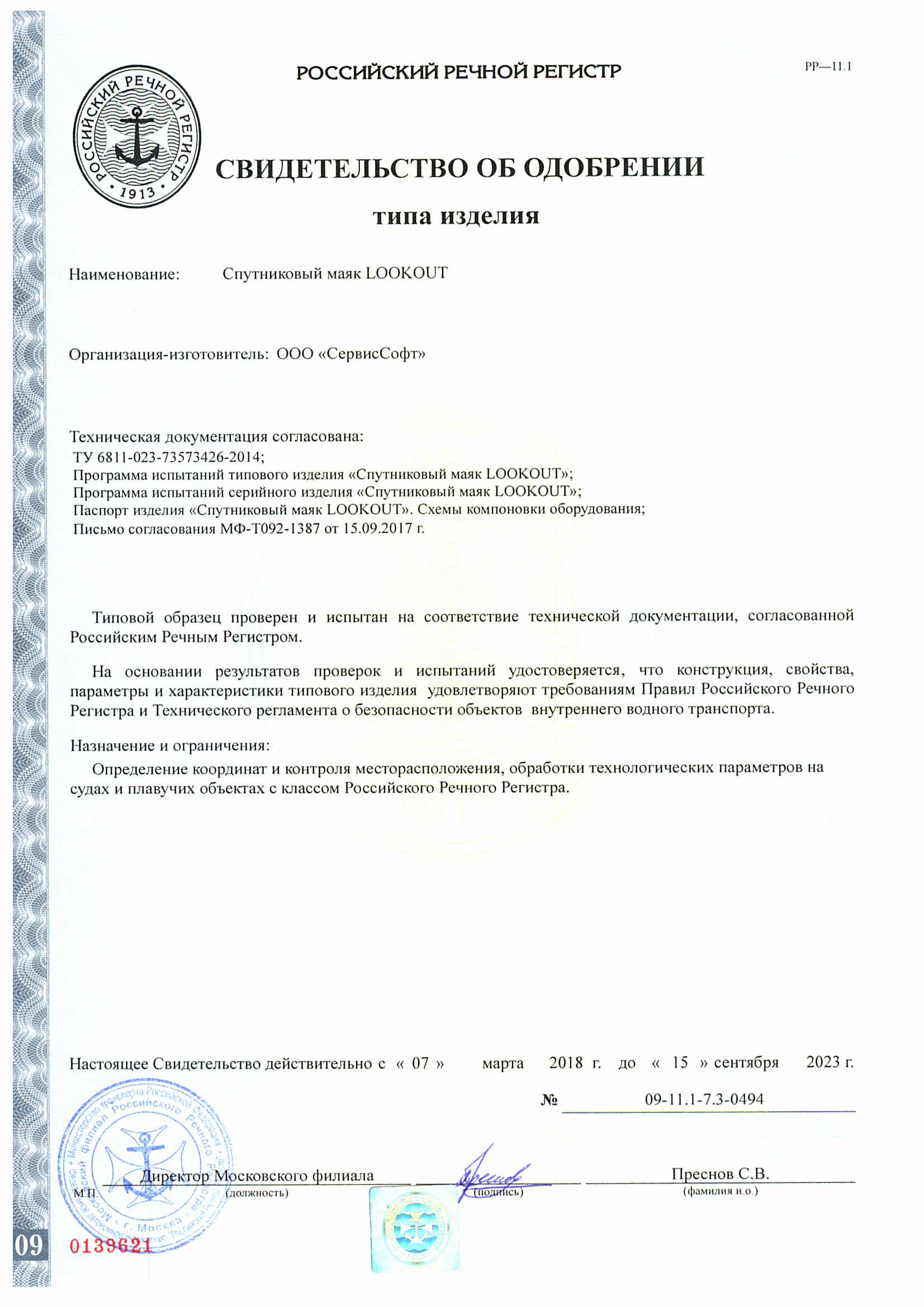 Техническая поддержка
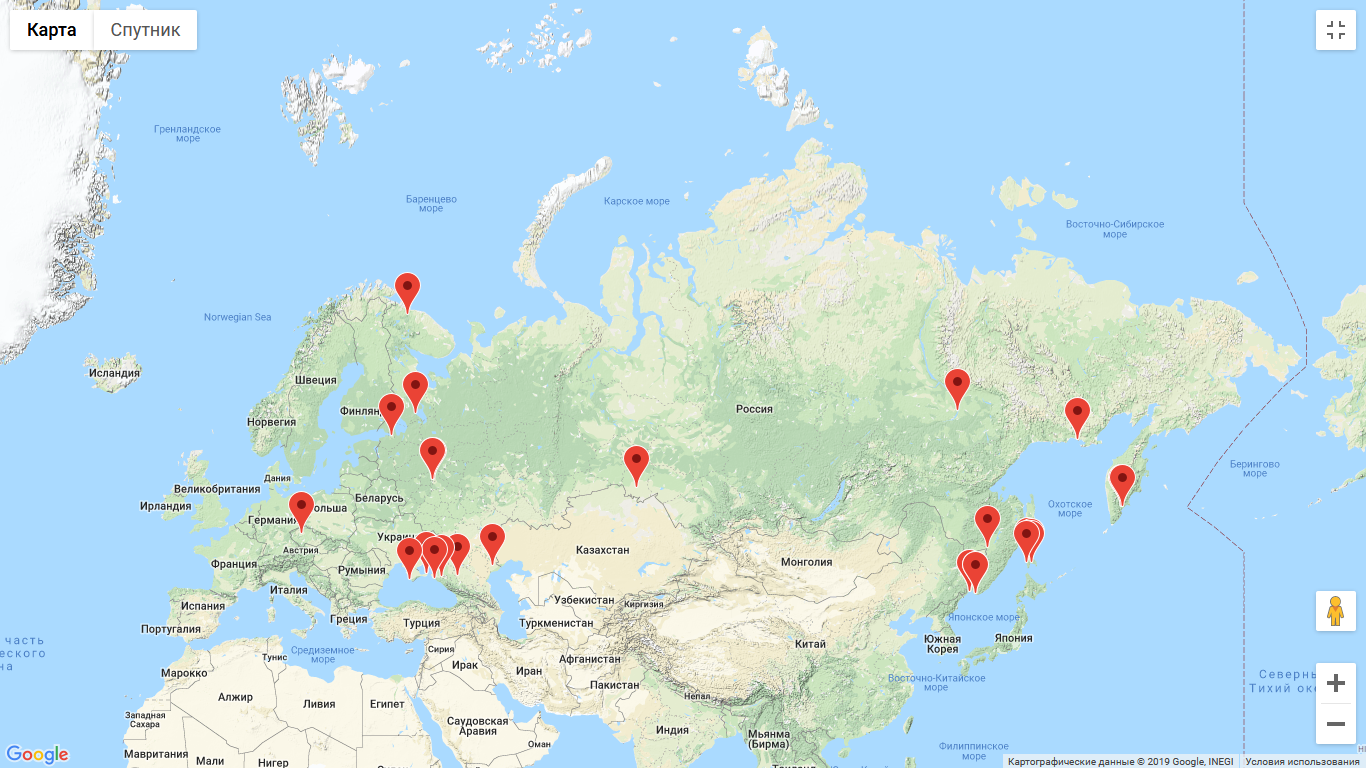 30 авторизованных сервисных центров по продаже, монтажу и обслуживанию оборудования
Служба технической поддержки ServiceMarine ГК СервисСофт
Служба технической поддержки ФГУП Морсвязьспутник
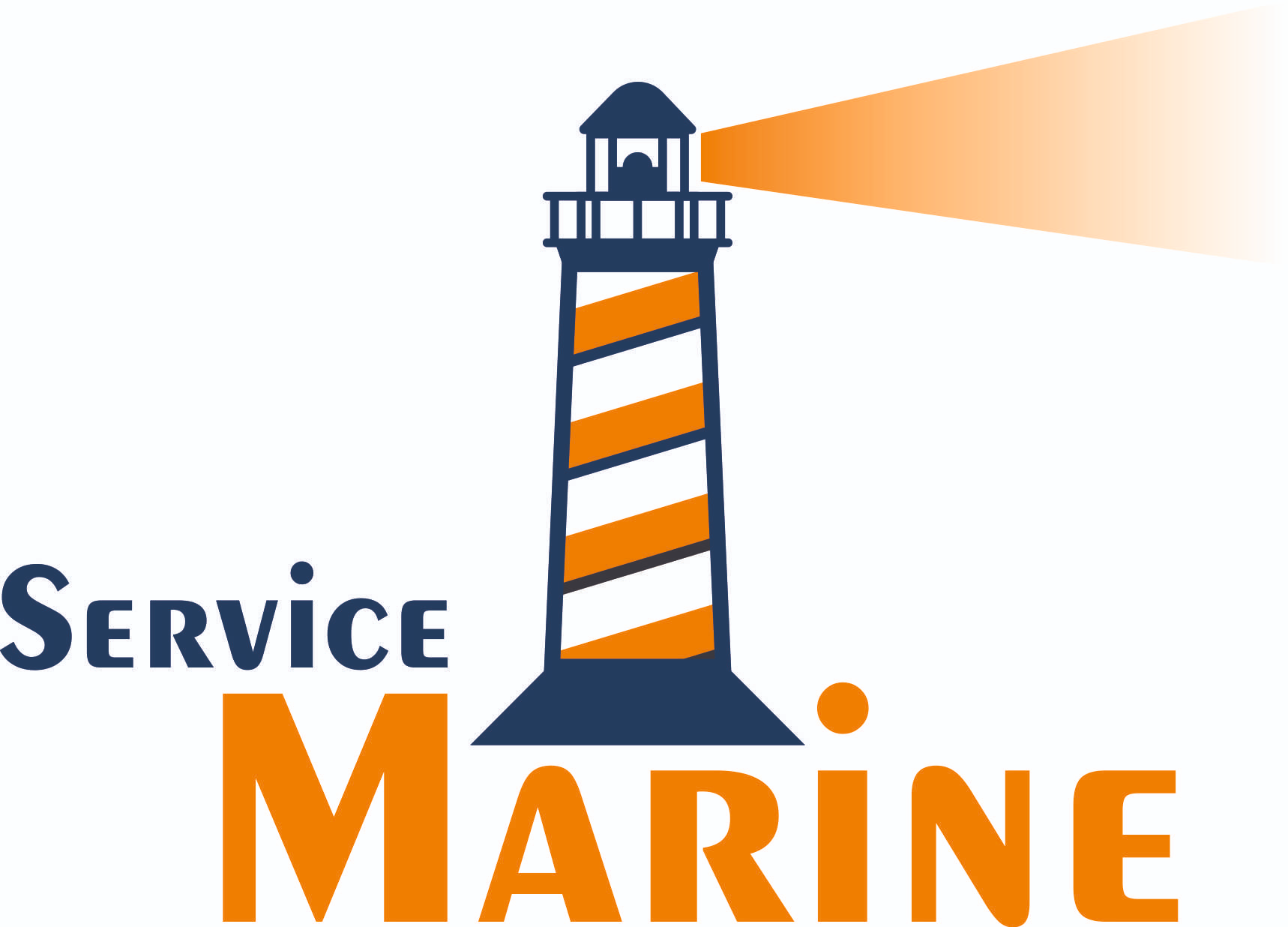 Smartservice – бесплатный сервис мониторинга
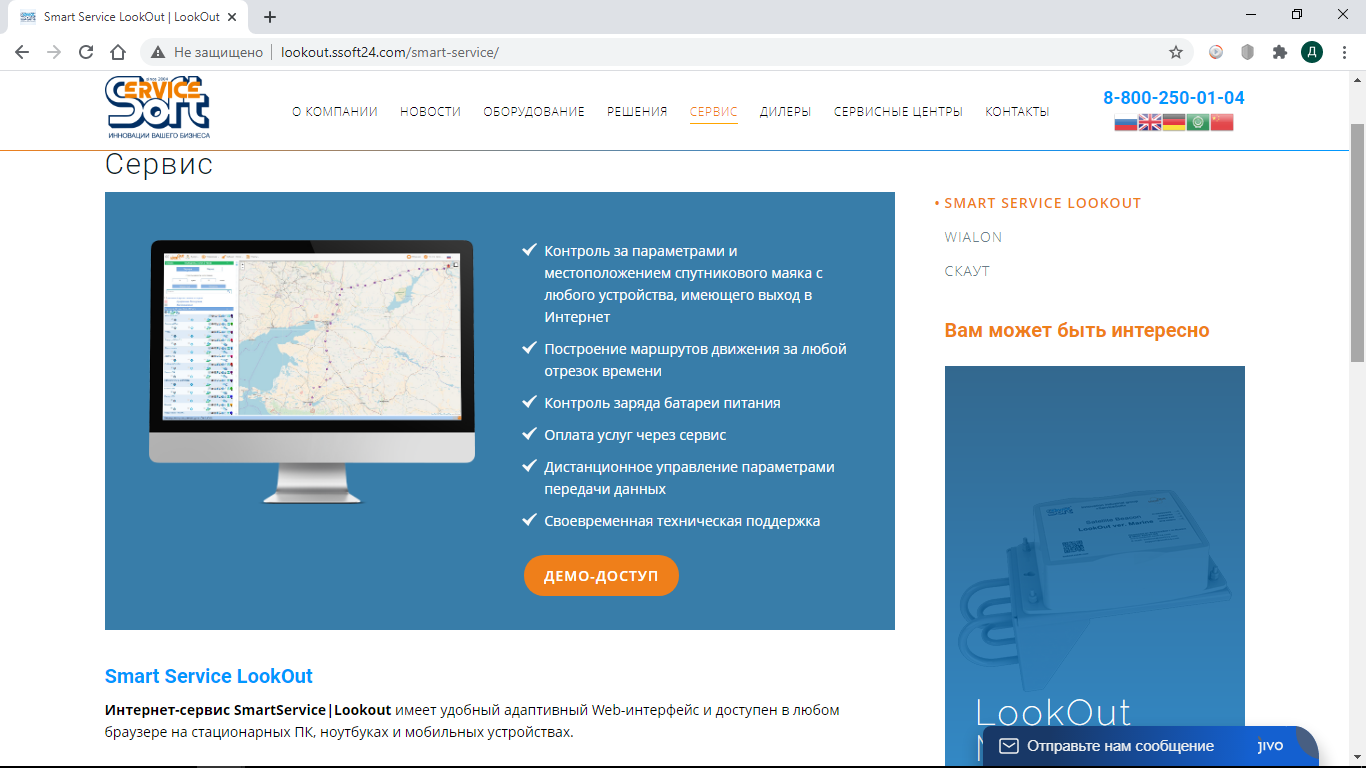 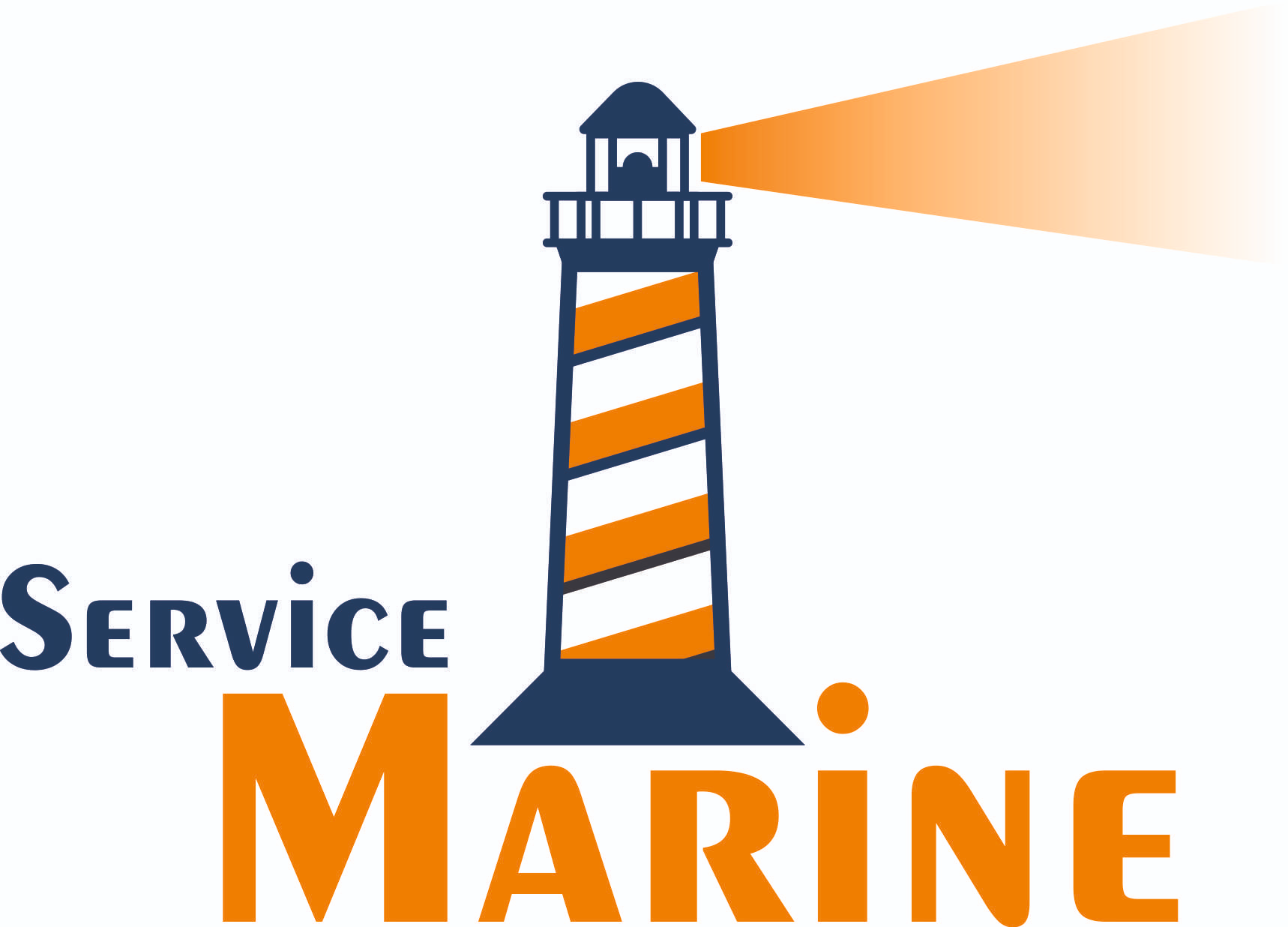 Smartservice – бесплатный сервис мониторинга
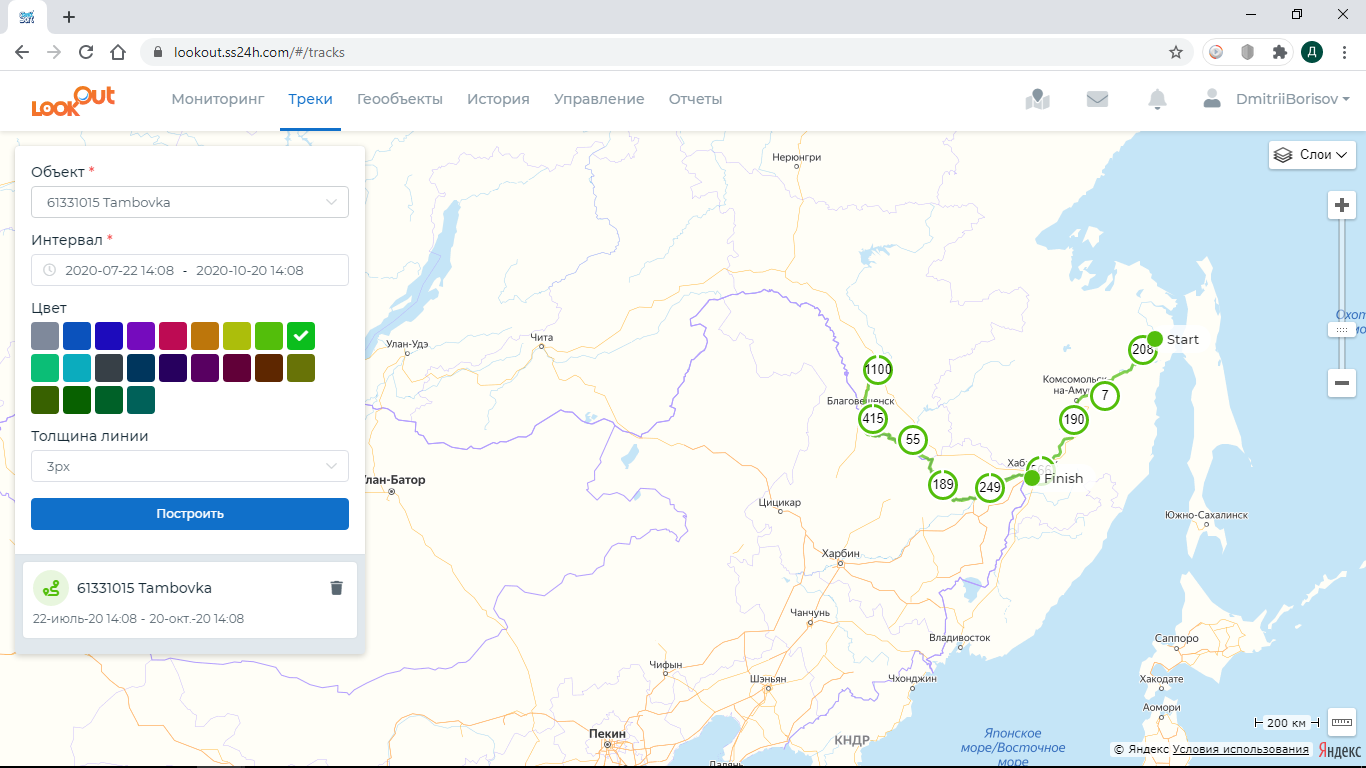 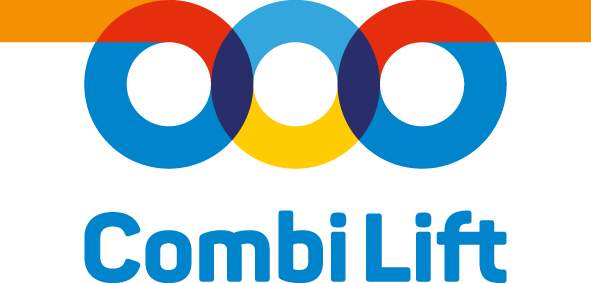 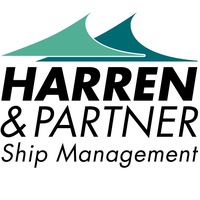 Установка маяков LooKout на самоходные баржи в г. Хабаровск
Smartservice – бесплатный сервис мониторинга
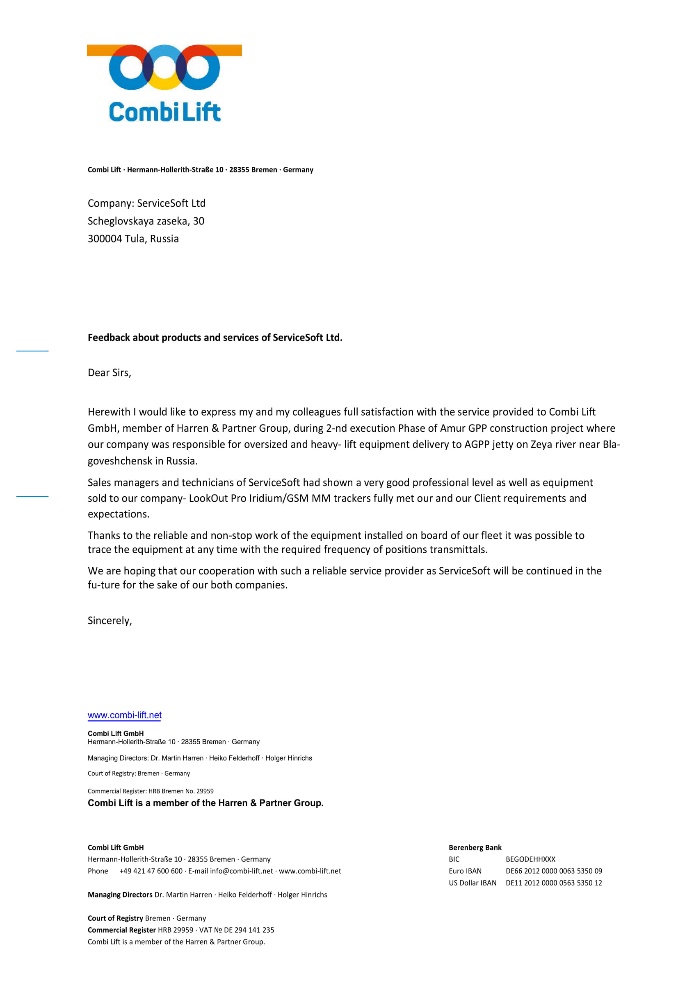 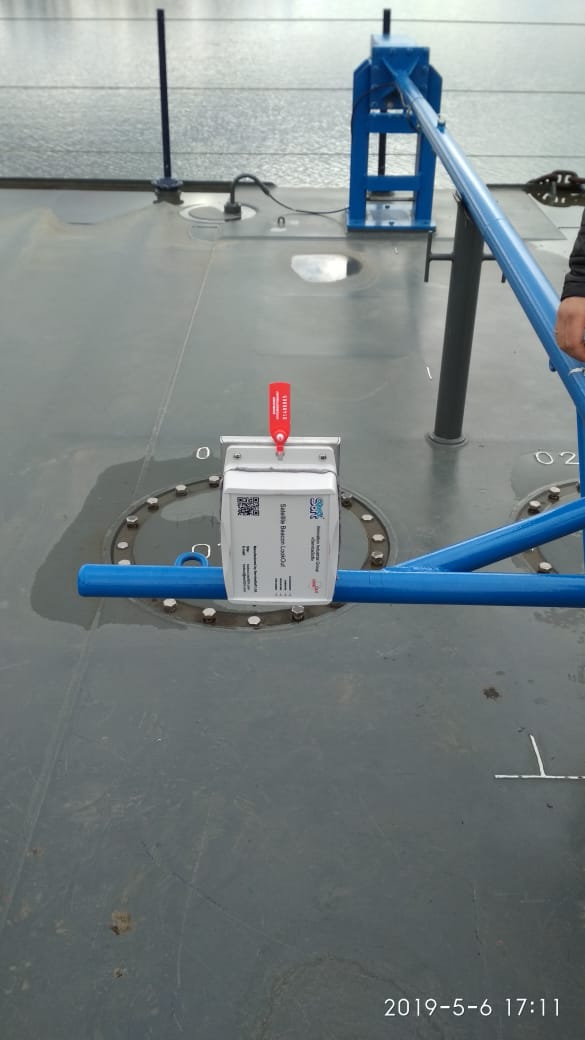 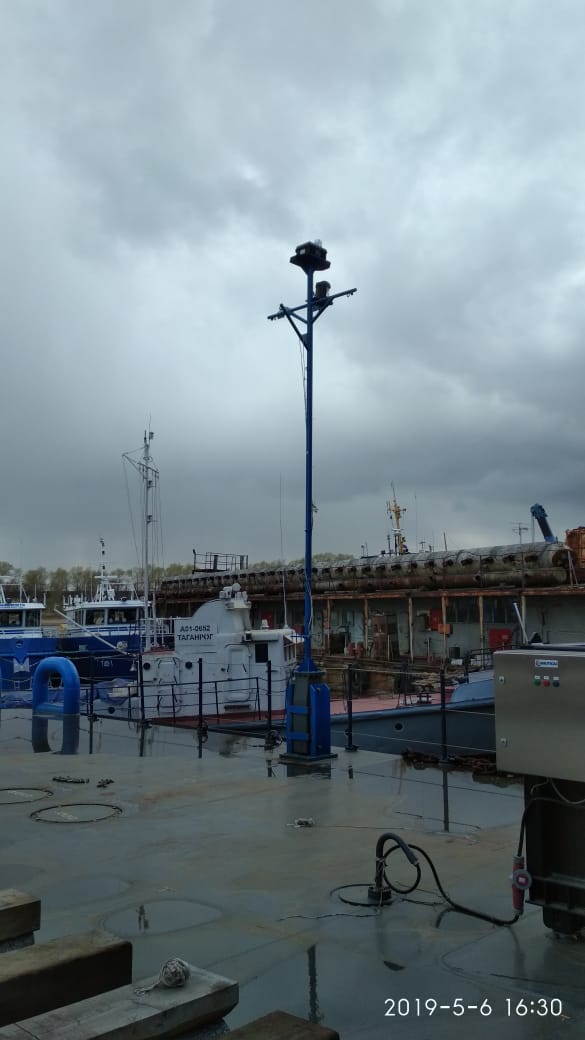 Обращайтесь за  подробной консультацией
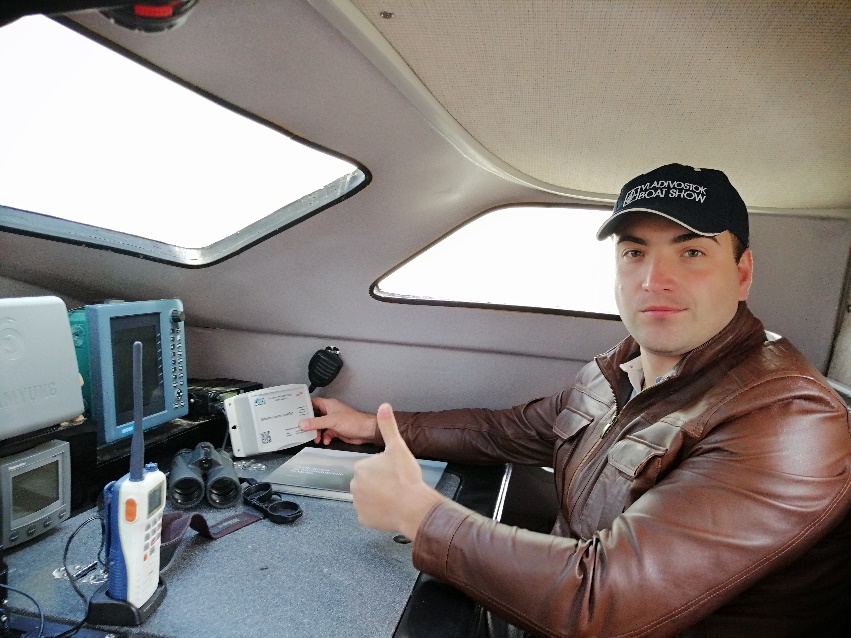 Борисов Дмитрий, 
8–909-263-83-13
E-mail: as2@ssoft24.com
www.lookout.ssoft24.com
Тel: 8 800 250 01 04